Principal Nested Spheres Analysis
Main Goal:
Extend Principal Arc Analysis  (S2  to  Sk)

Jung, Dryden & Marron (2012)

Impact on Segmentation:
PGA Segmentation:  used ~20 comp’s
PNS Segmentation:  only need ~13
Resulted in visually better fits to data
Principal Nested Spheres Analysis
Main Goal:
Extend Principal Arc Analysis  (S2  to  Sk)

Jung, Dryden & Marron (2012)

Important Landmark:    This Motivated
Backwards PCA
Principal Nested Spheres Analysis
Key Idea:

    Replace usual forwards view of PCA

    With a backwards approach to PCA
Terminology
Multiple linear regression:
Terminology
Multiple linear regression:


Stepwise approaches:
Forwards:   Start small, iteratively add variables to model
Terminology
Multiple linear regression:


Stepwise approaches:
Forwards:   Start small, iteratively add variables to model
Backwards:   Start with all, iteratively remove variables from model
Illust’n of PCA View:    Recall Raw Data
[Speaker Notes: EgView1p1RawData.ps]
Illust’n of PCA View:    PC1 Projections
[Speaker Notes: EgView1p51proj3dPC1.ps]
Illust’n of PCA View:    PC2 Projections
[Speaker Notes: EgView1p52proj3dPC2.ps]
Illust’n of PCA View:    Projections on PC1,2 plane
[Speaker Notes: EgView1p54proj3dPC12.ps]
Principal Nested Spheres Analysis
Replace usual forwards view of PCA

Data    PC1   (1-d approx)
Principal Nested Spheres Analysis
Replace usual forwards view of PCA

Data    PC1   (1-d approx)
             PC2  (1-d approx of Data-PC1)
                 PC1 U PC2   (2-d approx)
Principal Nested Spheres Analysis
Replace usual forwards view of PCA

Data    PC1   (1-d approx)
             PC2  (1-d approx of Data-PC1)
                 PC1 U PC2   (2-d approx)

                        PC1 U … U  PCr
                                     (r-d approx)
Principal Nested Spheres Analysis
With a backwards approach to PCA

Data    PC1  U … U  PCr    (r-d approx)
Principal Nested Spheres Analysis
With a backwards approach to PCA

Data    PC1  U … U  PCr    (r-d approx)
              PC1  U … U  PC(r-1)
Principal Nested Spheres Analysis
With a backwards approach to PCA

Data    PC1  U … U  PCr    (r-d approx)
              PC1  U … U  PC(r-1)

                 PC1 U PC2   (2-d approx)
Principal Nested Spheres Analysis
With a backwards approach to PCA

Data    PC1  U … U  PCr    (r-d approx)
              PC1  U … U  PC(r-1)

                 PC1 U PC2   (2-d approx)
                        PC1    (1-d approx)
Principal Component Analysis
Euclidean Settings:
Forwards PCA = Backwards PCA
(Pythagorean Theorem,
ANOVA Decomposition)
So Not Interesting

But Very Different in Non-Euclidean Settings
(Backwards is Better !?!)
Principal Component Analysis
Non-Euclidean PCA
Desirability of Nesting:

  Multi-Scale Analysis Makes Sense

  Scores Visualization Makes Sense
Scores Visualization in PCA
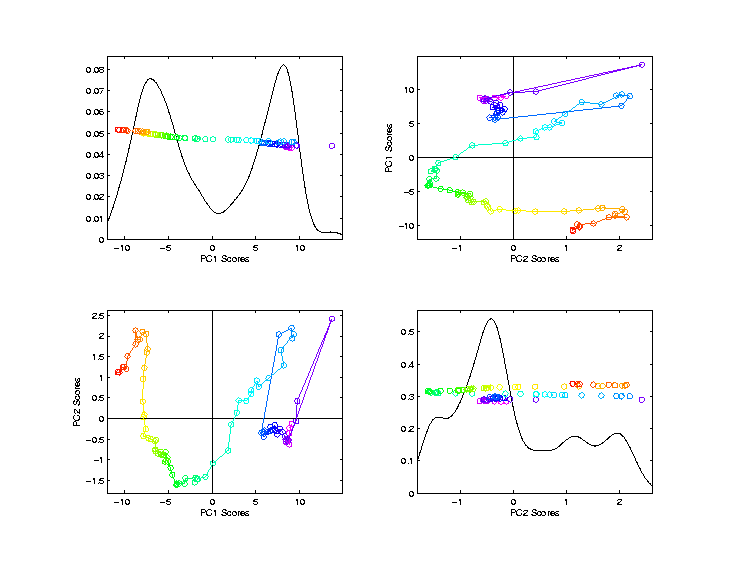 Scores Visualization in PCA
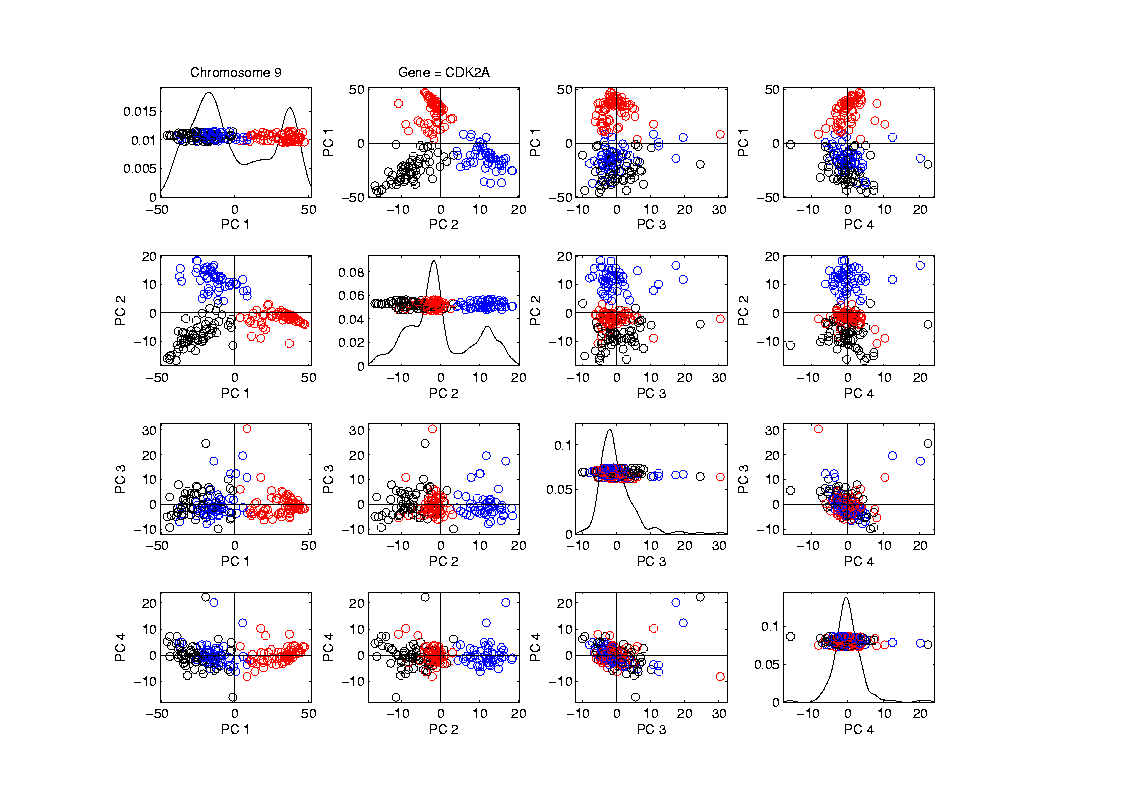 Scores Visualization in PCA
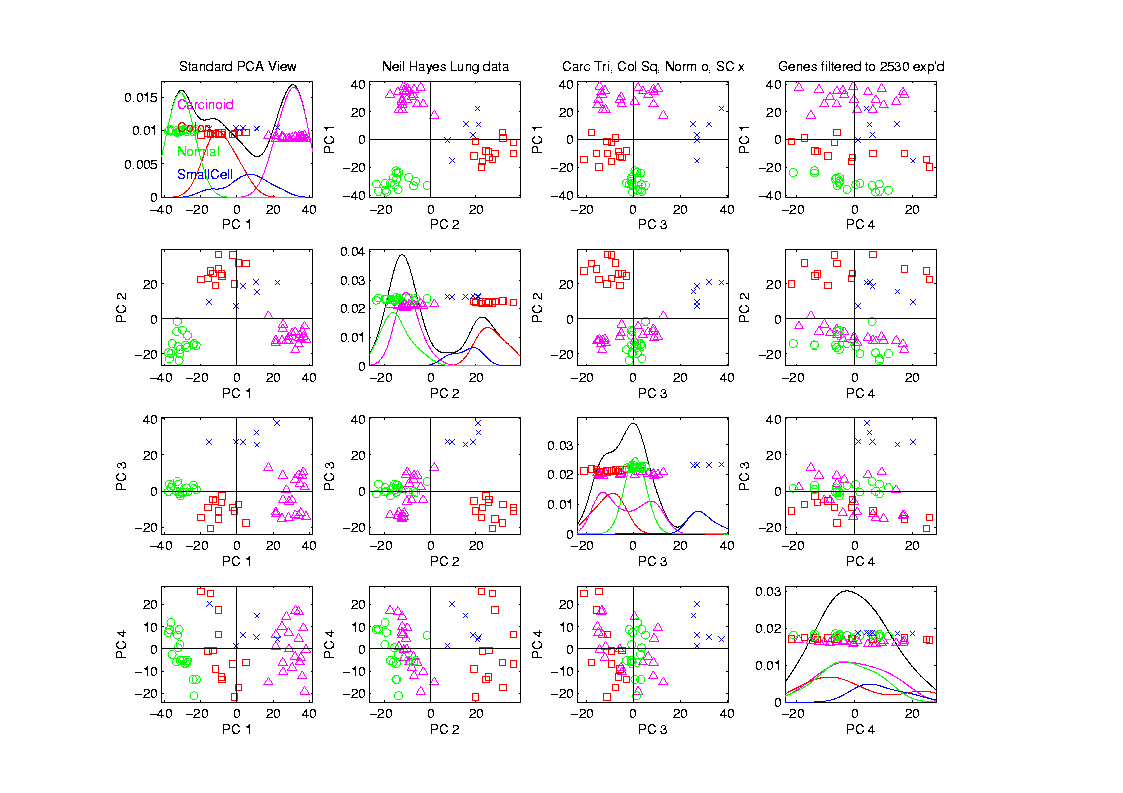 An Interesting Question
How generally applicable is
Backwards approach to PCA?
An Interesting Question
How generally applicable is
Backwards approach to PCA?


Where is this already being done???
An Interesting Question
How generally applicable is
Backwards approach to PCA?

Discussion:
Jung et al (2010)
Pizer et al (2012)
An Interesting Question
How generally applicable is
Backwards approach to PCA?


Anywhere this is already being done???
An Interesting Question
How generally applicable is
Backwards approach to PCA?

An Application:
Nonnegative Matrix Factorization
= PCA in Positive Orthant
An Interesting Question
Nonnegative Matrix Factorization
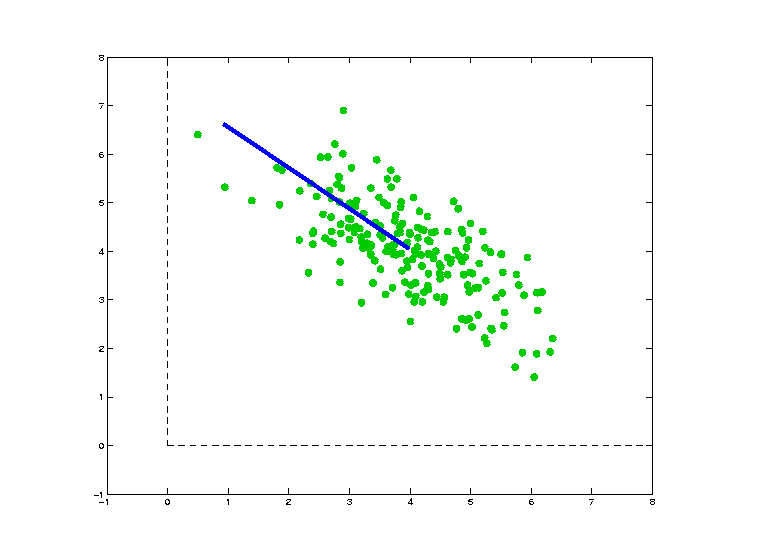 Isn’t This 
Just PCA? 

In the
Nonnegative
Orthant?                     

No, Most PC Directions Leave Orthant
Nonnegative Matrix Factorization
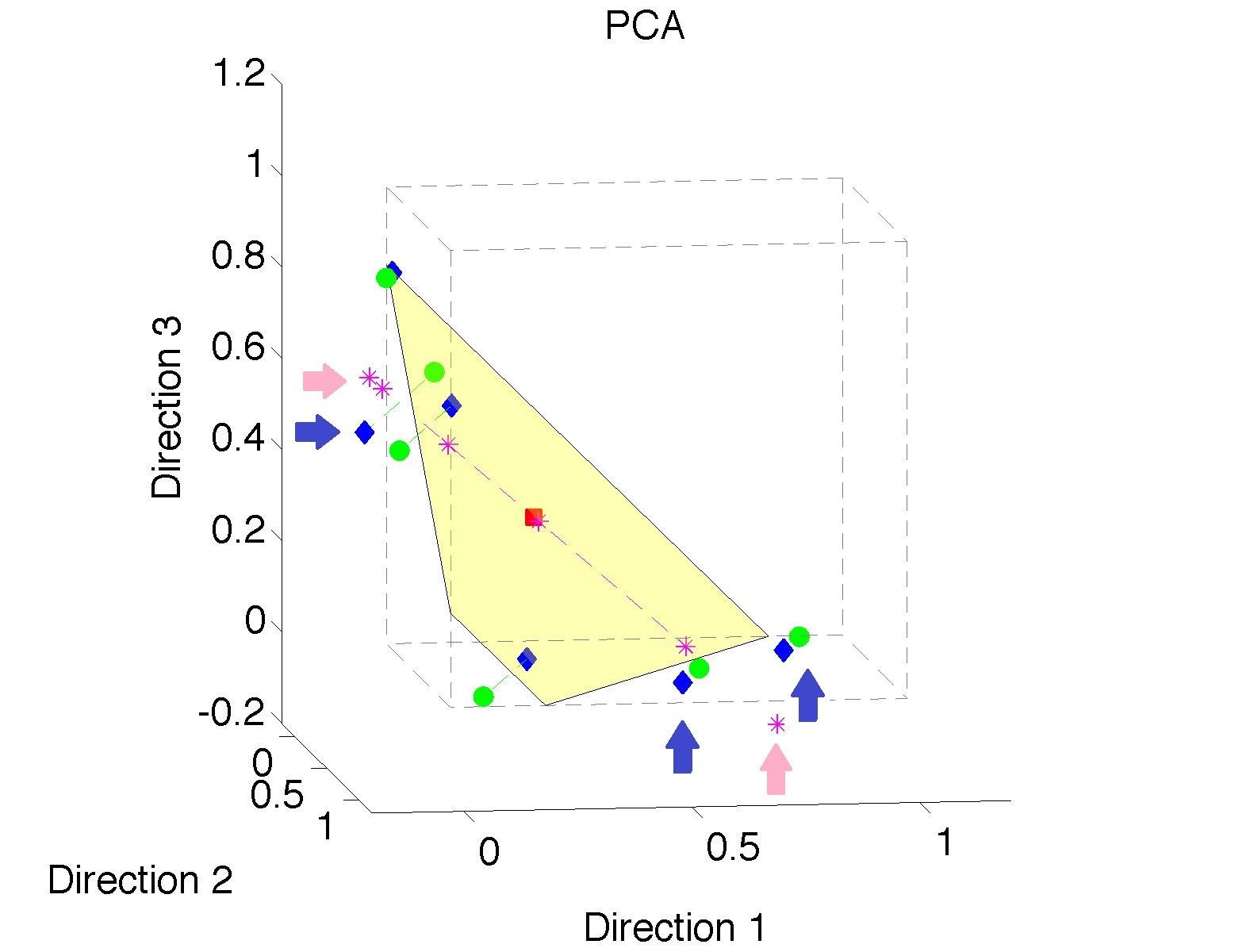 Isn’t This
Just PCA?

Data

(Near
 Orthant
 Faces)
Nonnegative Matrix Factorization
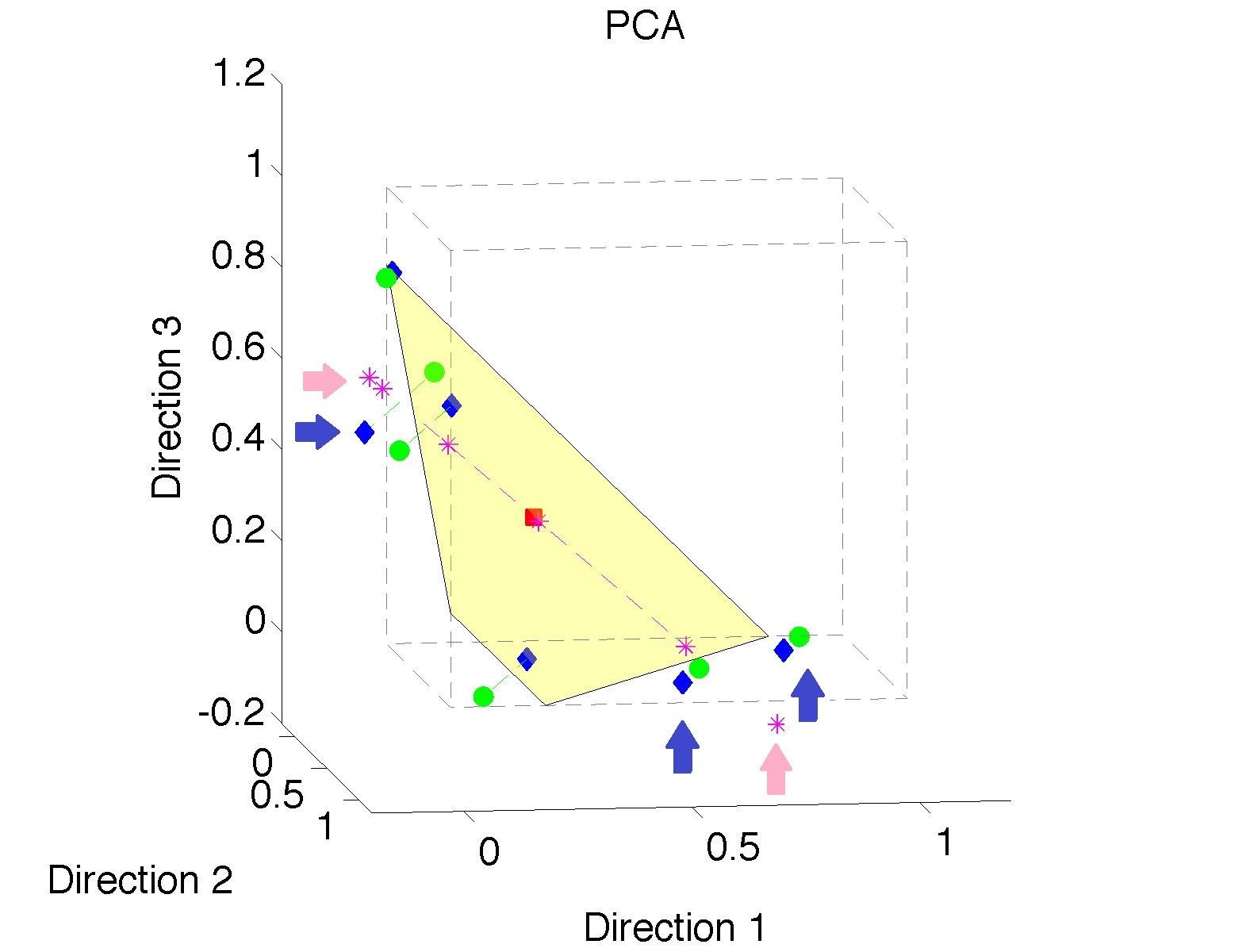 Isn’t This
Just PCA?

Data
Mean

(Centered
  Analysis)
Nonnegative Matrix Factorization
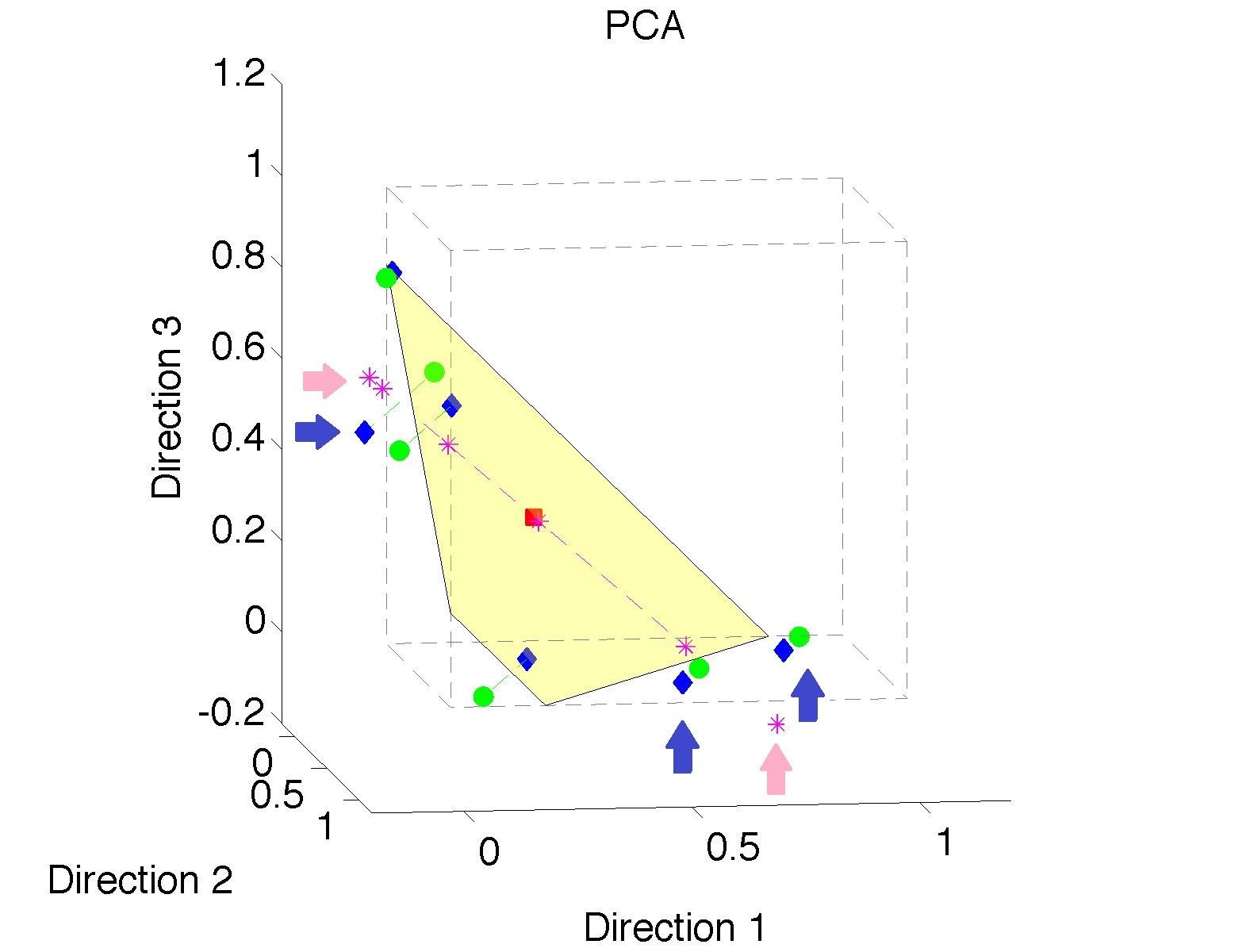 Isn’t This
Just PCA?

Data
Mean
PC1 Projections

Leave Orthant!
Nonnegative Matrix Factorization
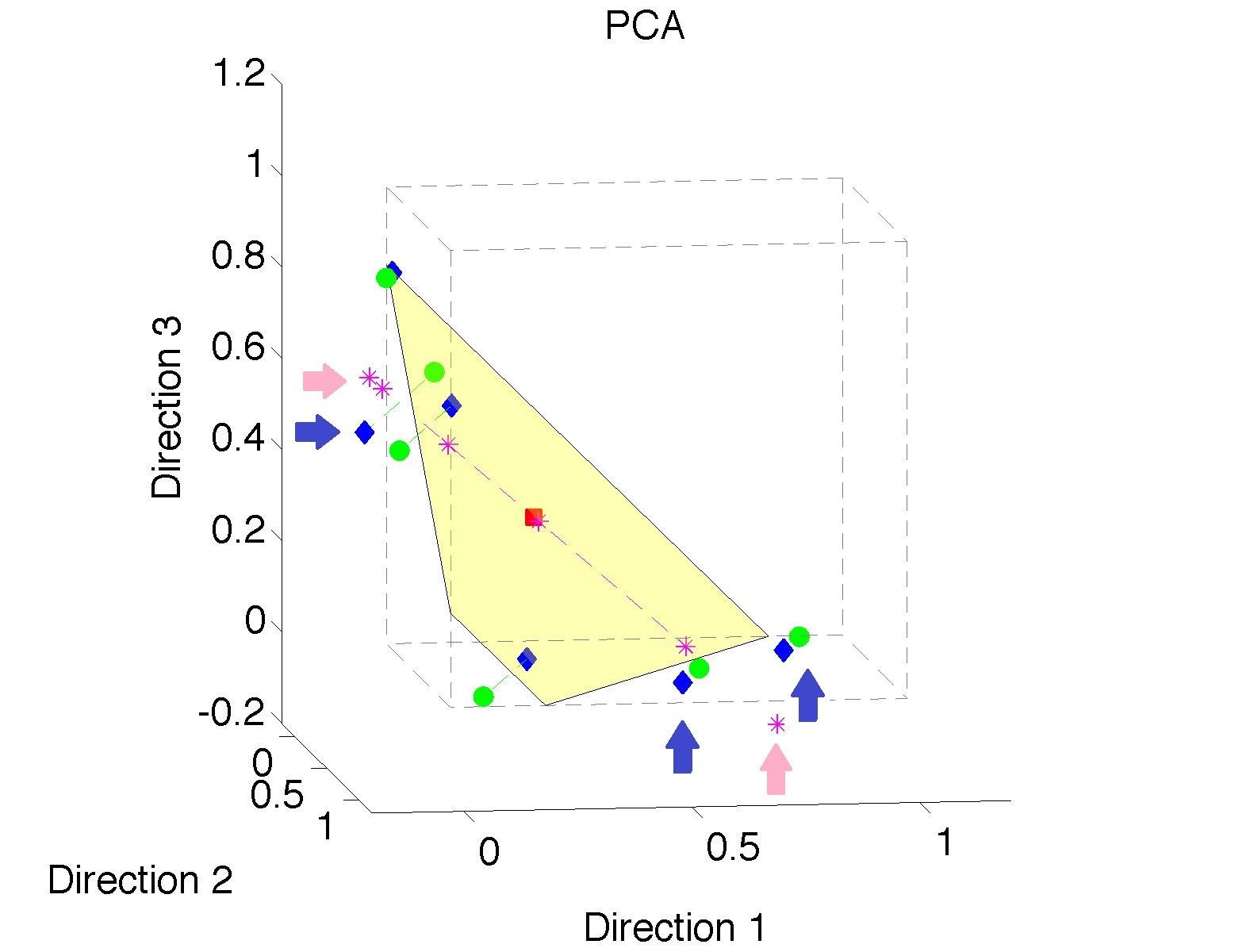 Nonnegative Matrix Factorization
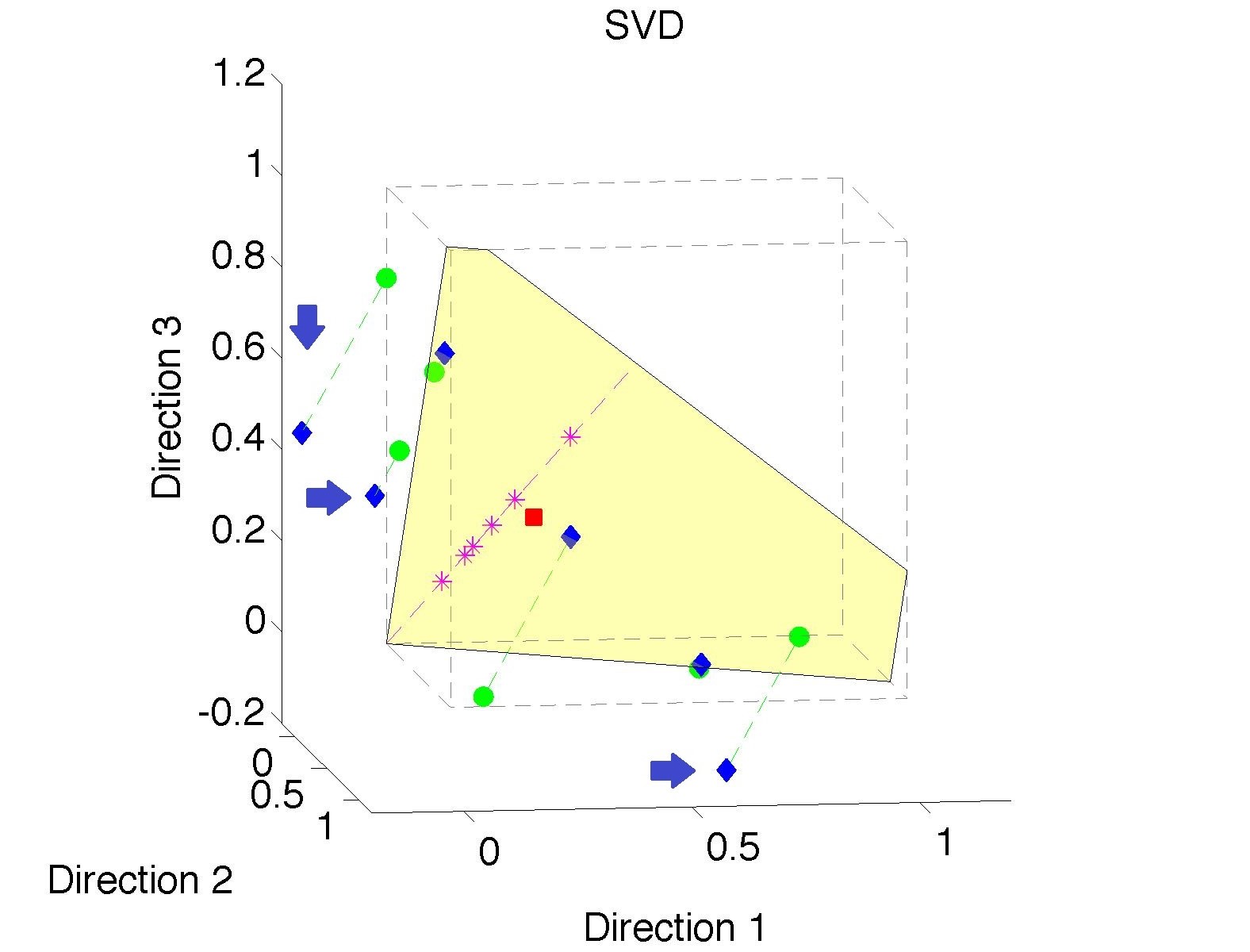 Note:
Problem not 
Fixed by
SVD
(“Uncentered
    PCA”)

Orthant Leaving Gets Worse
Nonnegative Matrix Factorization
Standard Approach:

Lee et al (1999):
  Formulate & Solve Optimization
Nonnegative Matrix Factorization
Nonnegative Matrix Factorization
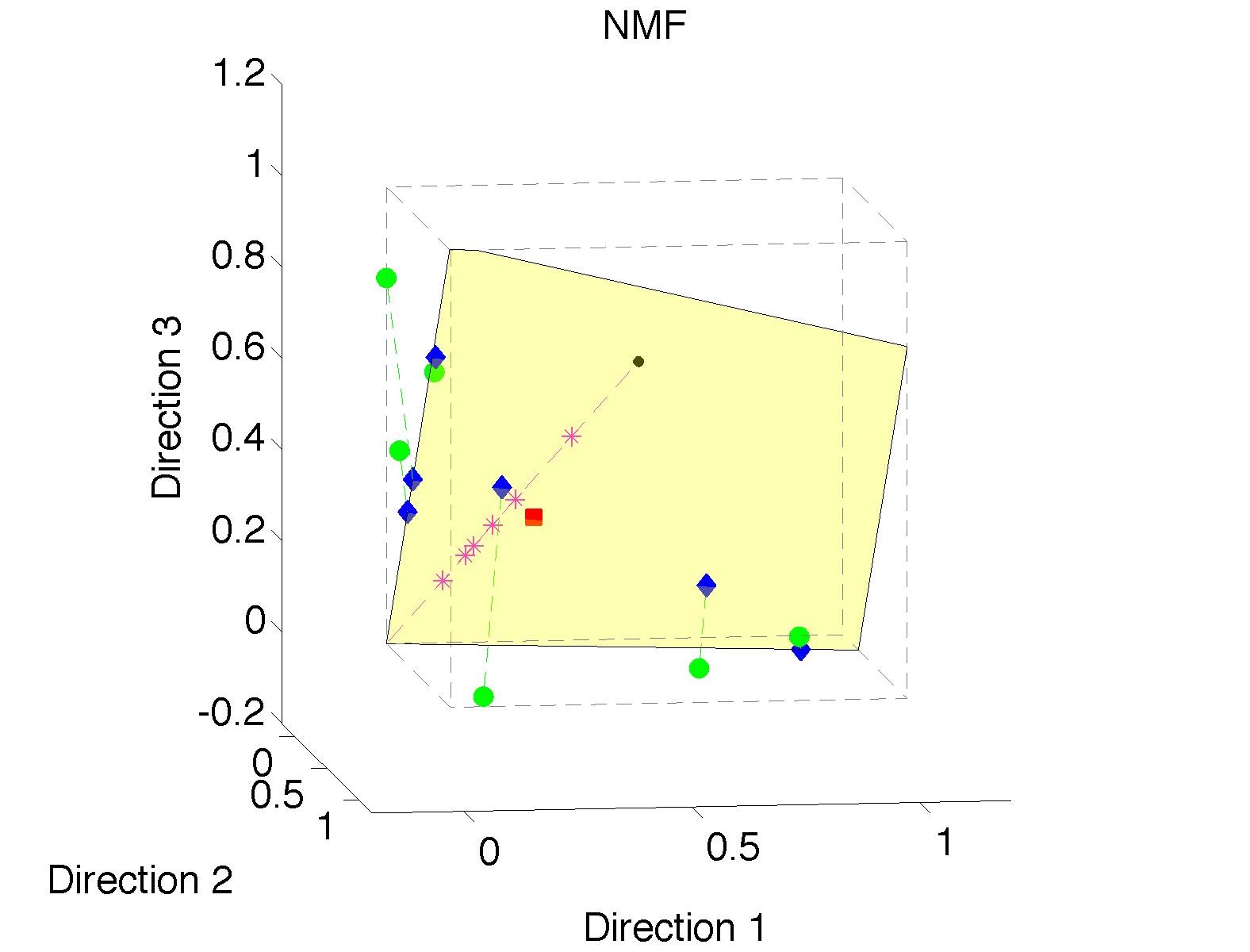 Standard NMF


(Projections
  All Inside
  Orthant)
Nonnegative Matrix Factorization
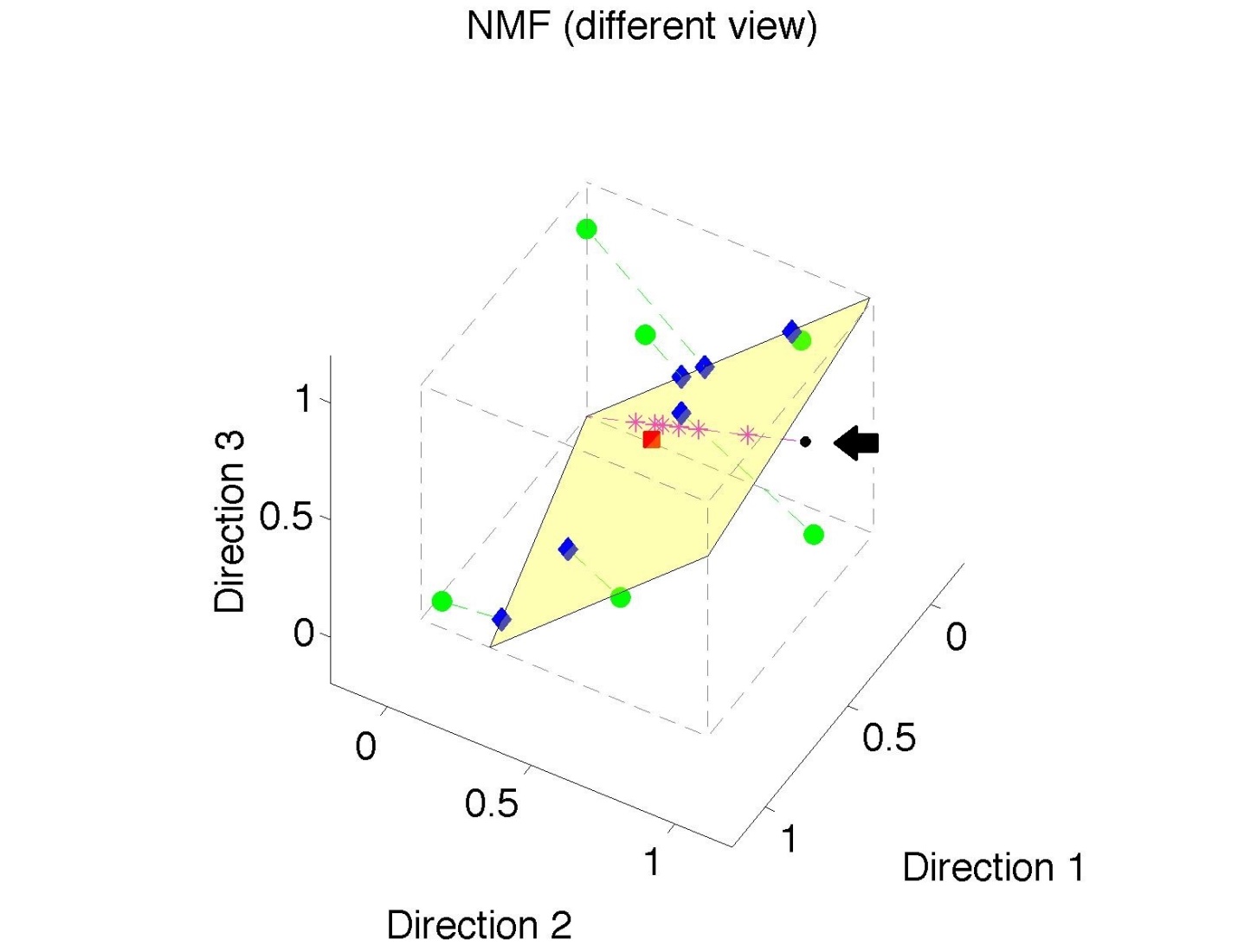 Standard NMF

But Note
Not Nested

No “Multi-scale”
Analysis
Possible   (Scores Plot?!?)
Nonnegative Matrix Factorization
Improved Version:
  Use Backwards PCA Idea
  “Nonnegative Nested Cone Analysis”

Collaborator:
Lingsong Zhang  (Purdue)
Zhang, Marron, Lu (2013)
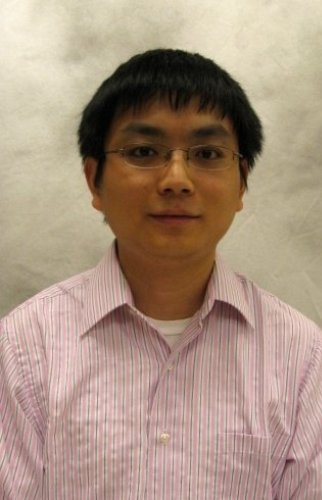 Nonnegative Nested Cone Analysis
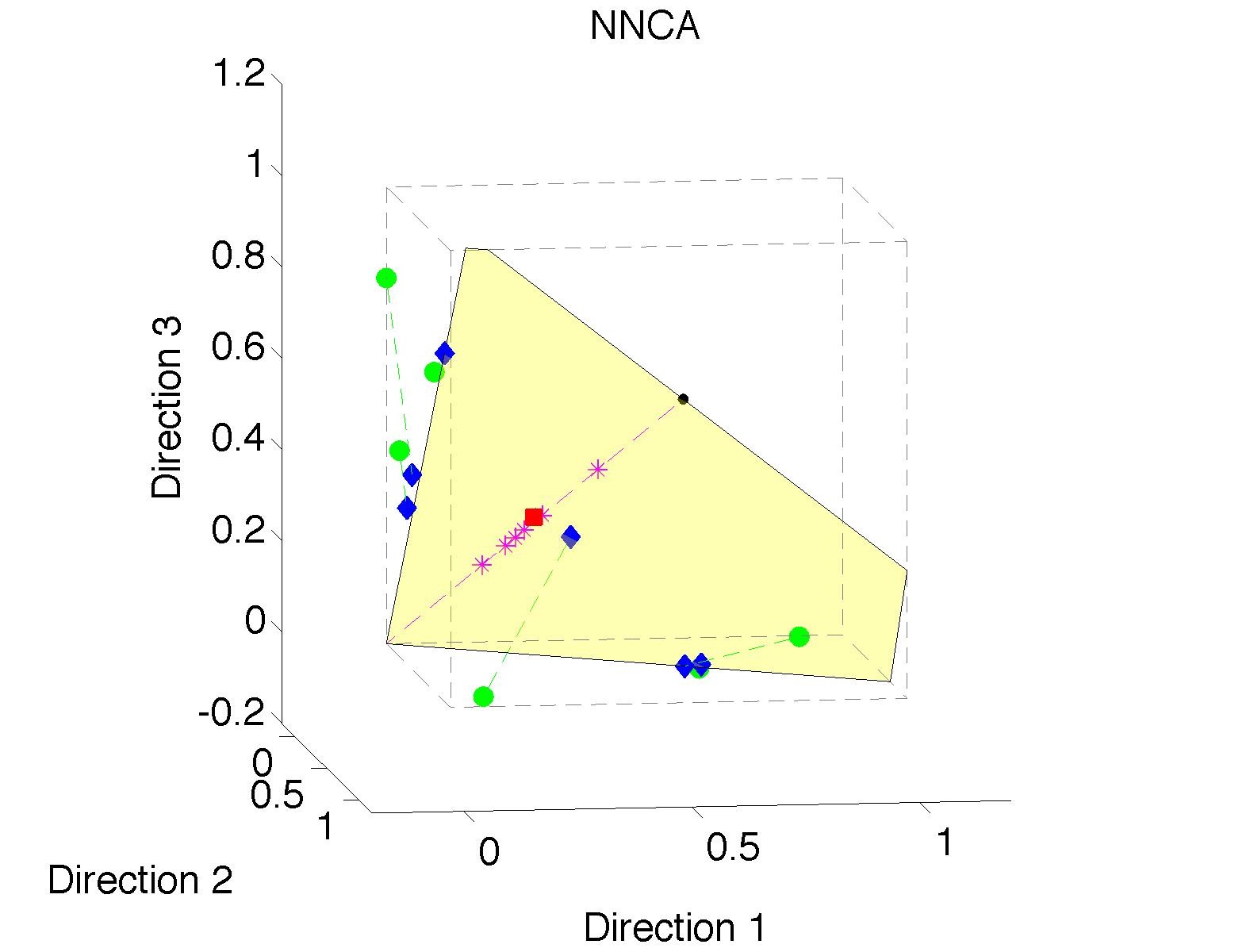 Same Toy
Data Set

All
Projections
In Orthant
Nonnegative Nested Cone Analysis
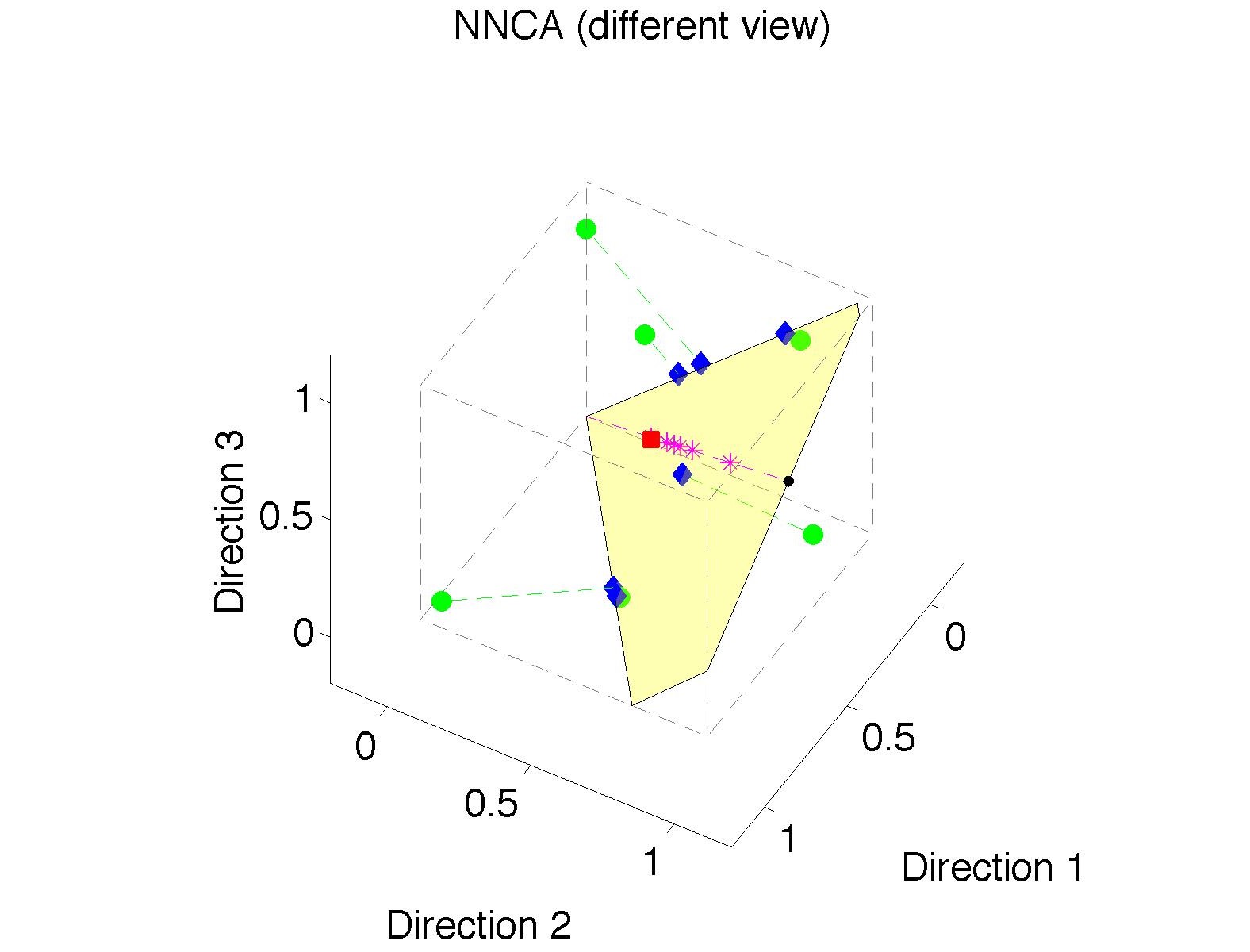 Same Toy
Data Set


Rank 1 
Approx.
Properly
Nested
Nonnegative Nested Cone Analysis
Chemical
Spectra
Data

Scores Plot

Rainbow 
Ordering
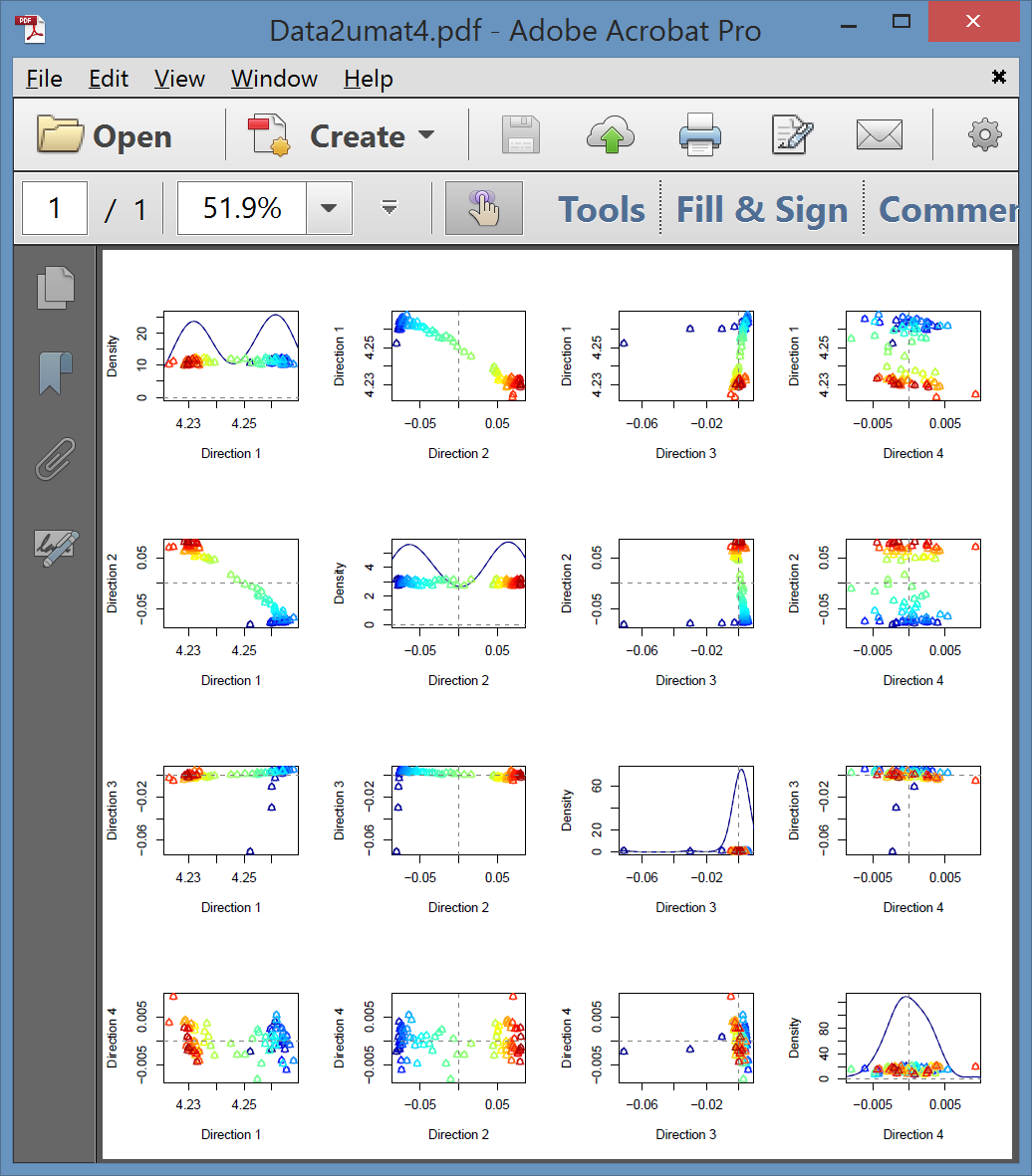 Nonnegative Nested Cone Analysis
2 Nonneg.
Components
For Major
Reaction
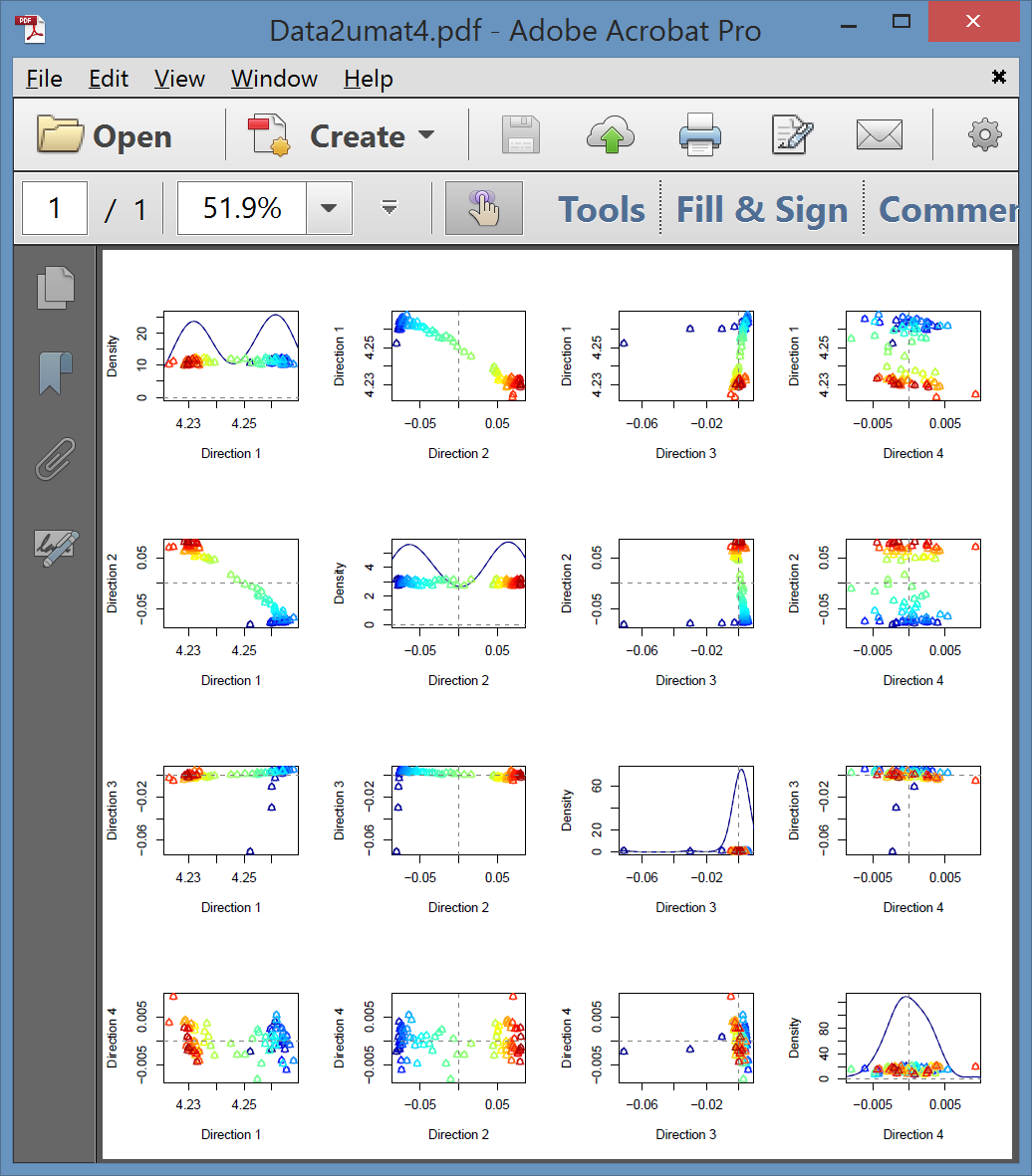 Nonnegative Nested Cone Analysis
3rd Comp.
Something
Early?
(Known Lab
  Error)
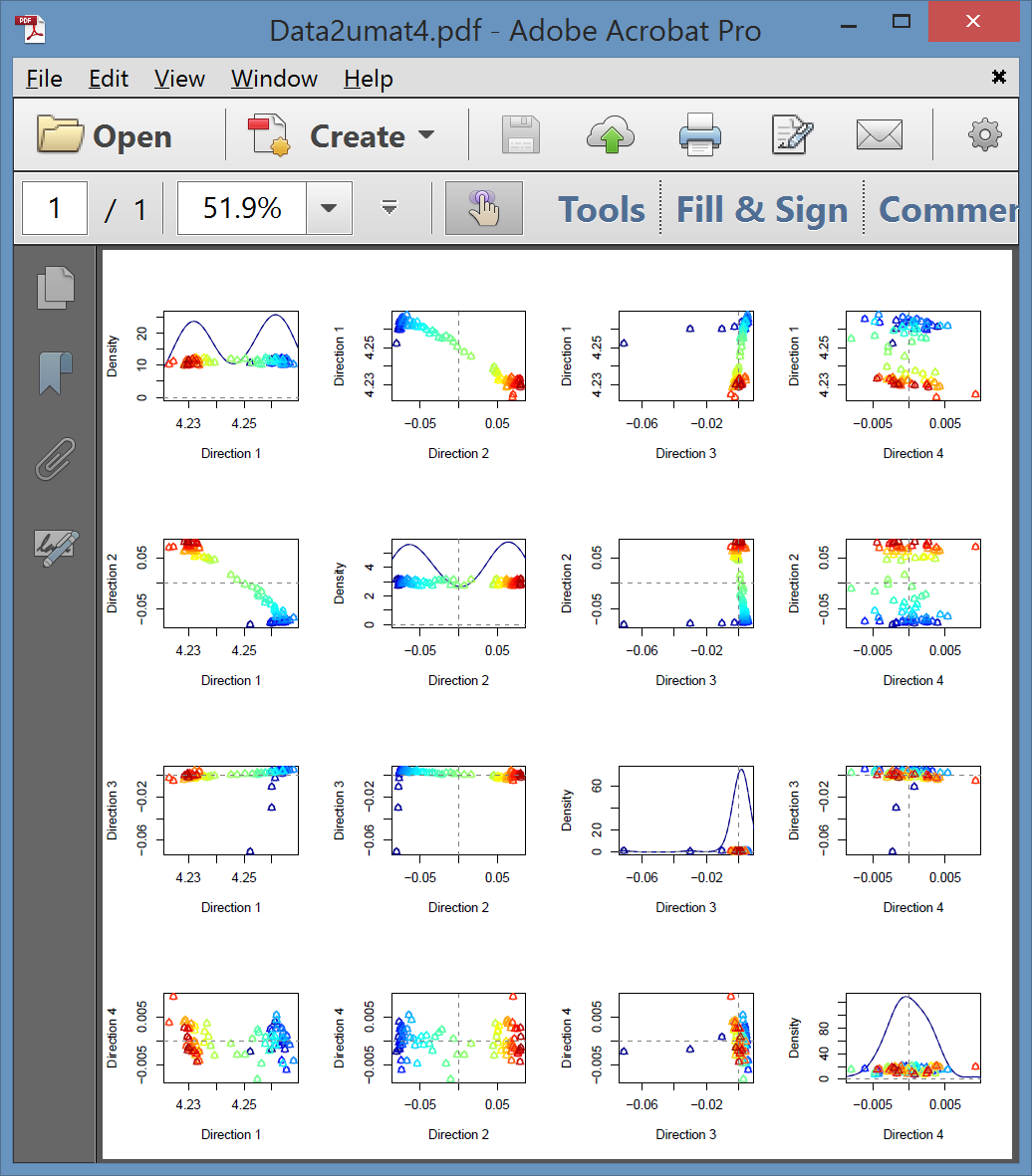 Nonnegative Nested Cone Analysis
4th Comp.
Much Less
Variation
(Random
   Noise)
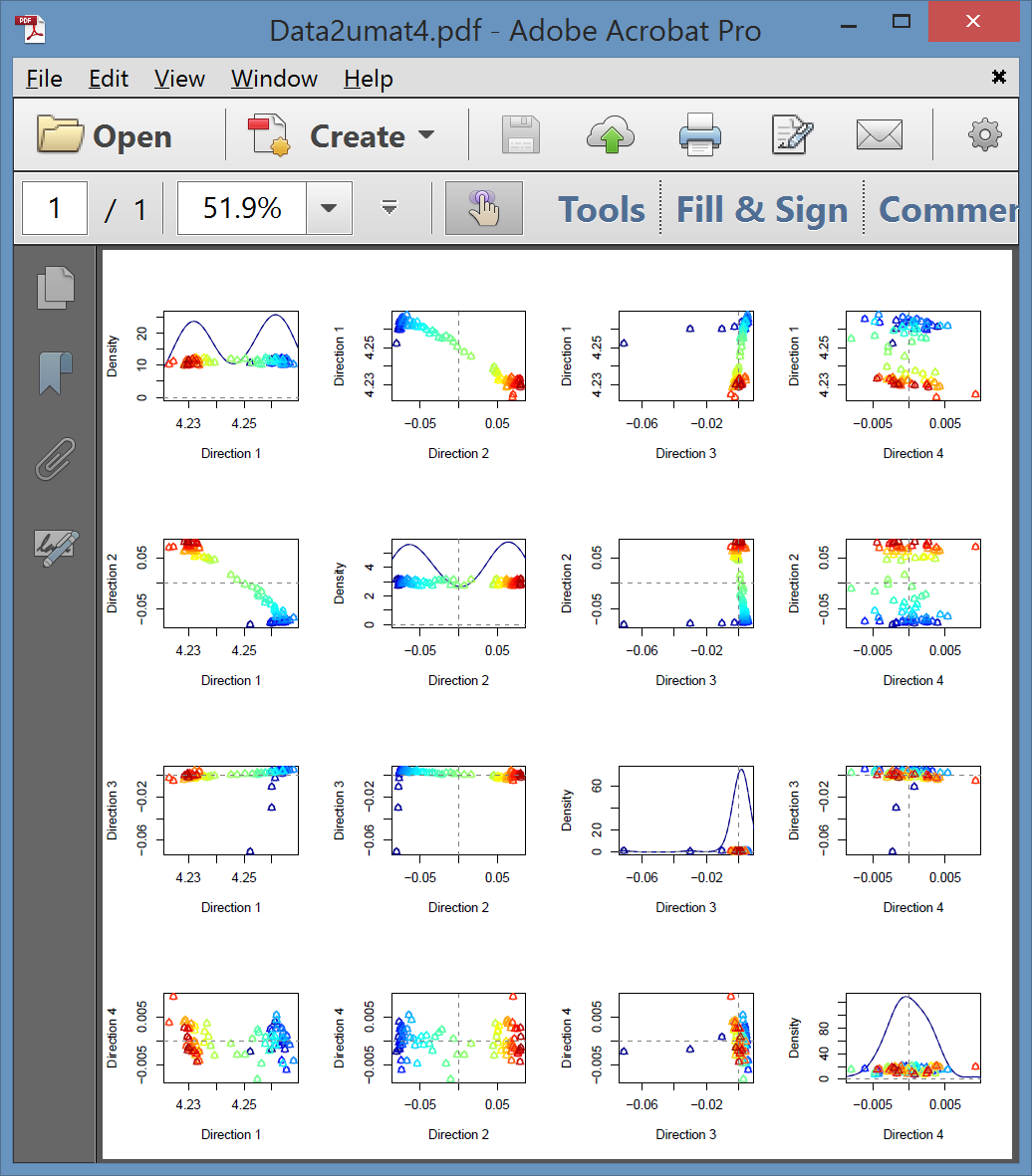 Nonnegative Nested Cone Analysis
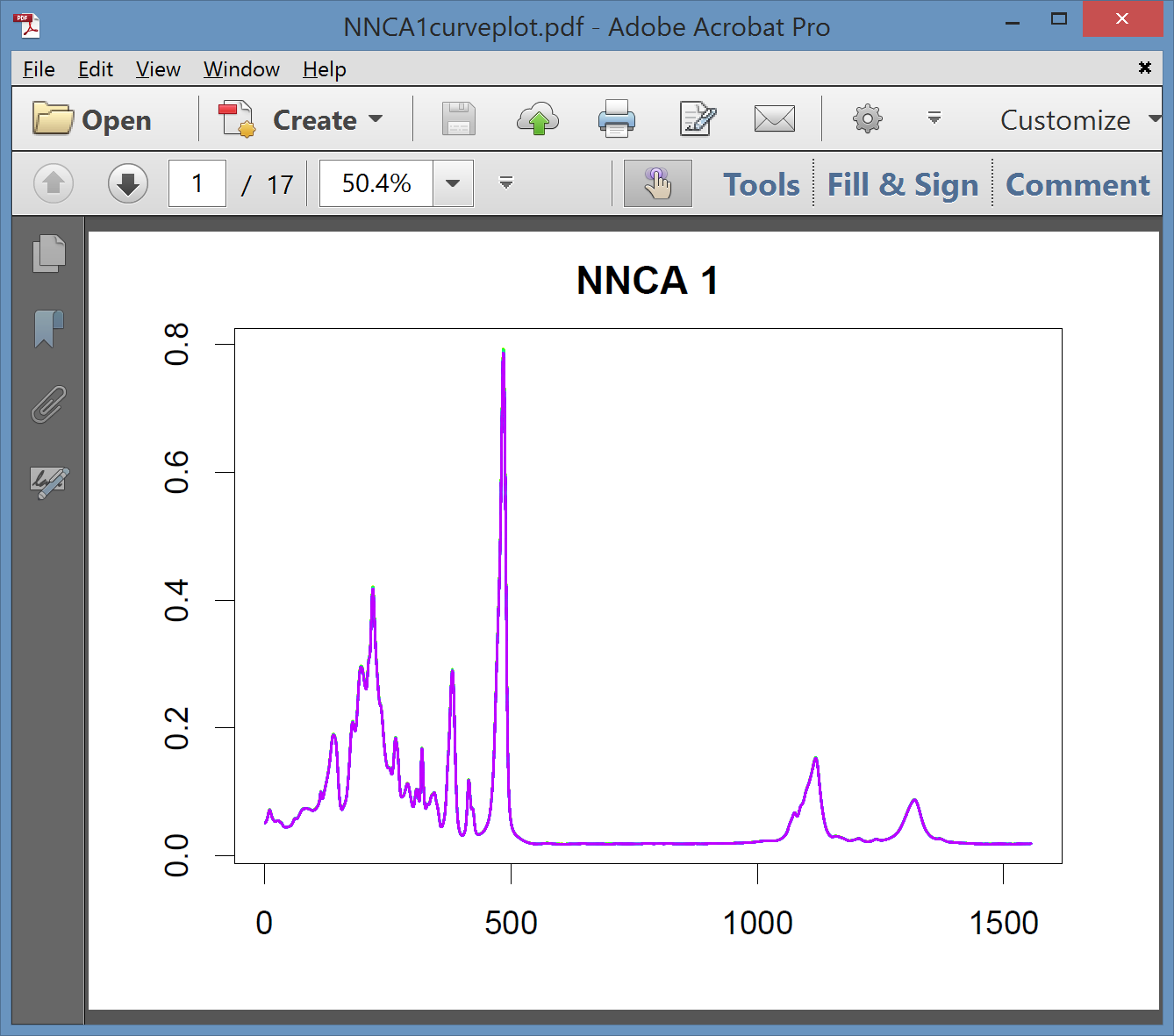 Chemical
Spectral 
Data



Loadings
Interpretation
Nonnegative Nested Cone Analysis
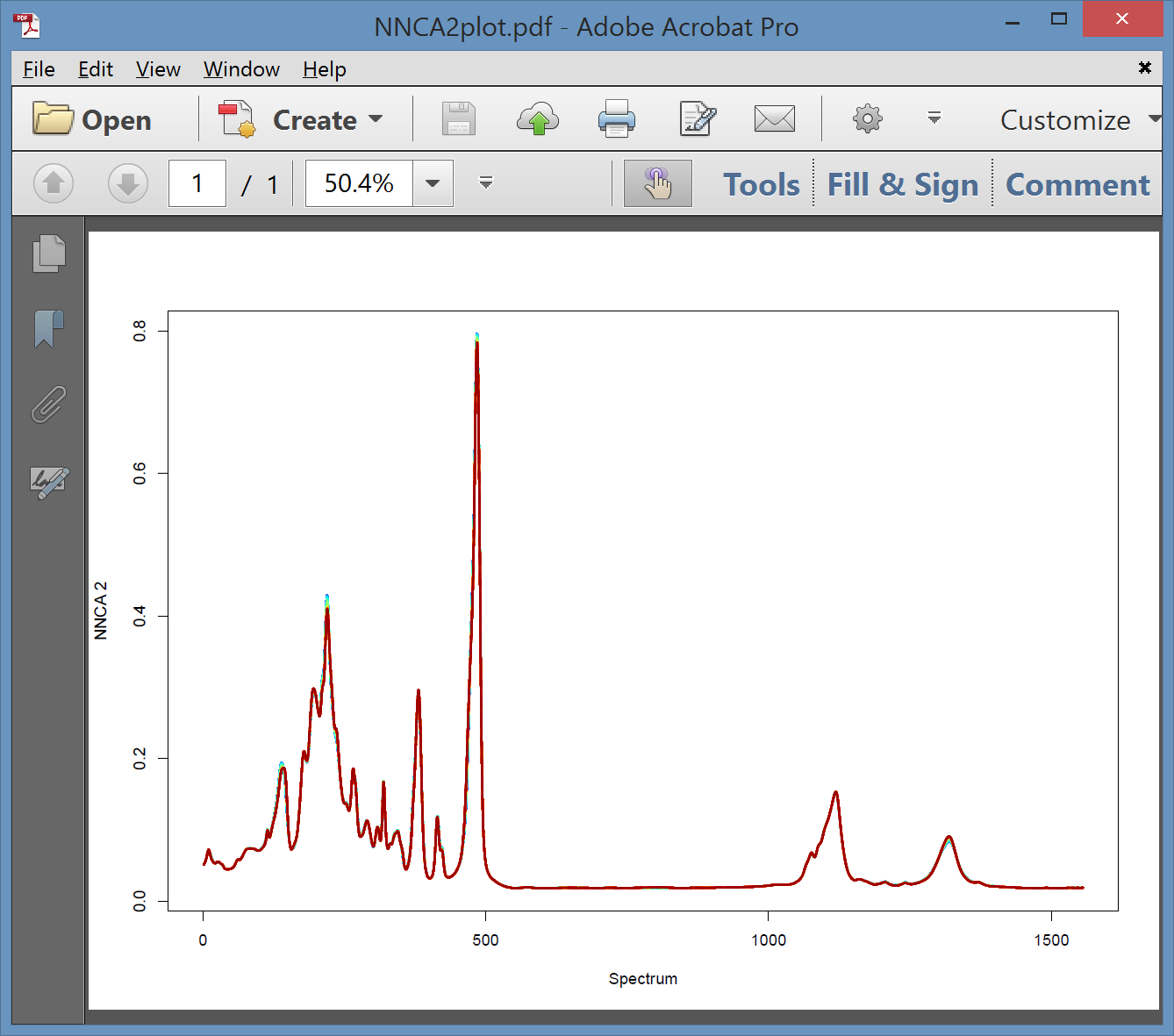 Chemical
Spectral 
Data

NNCA 2


Looks very similar?!?
Nonnegative Nested Cone Analysis
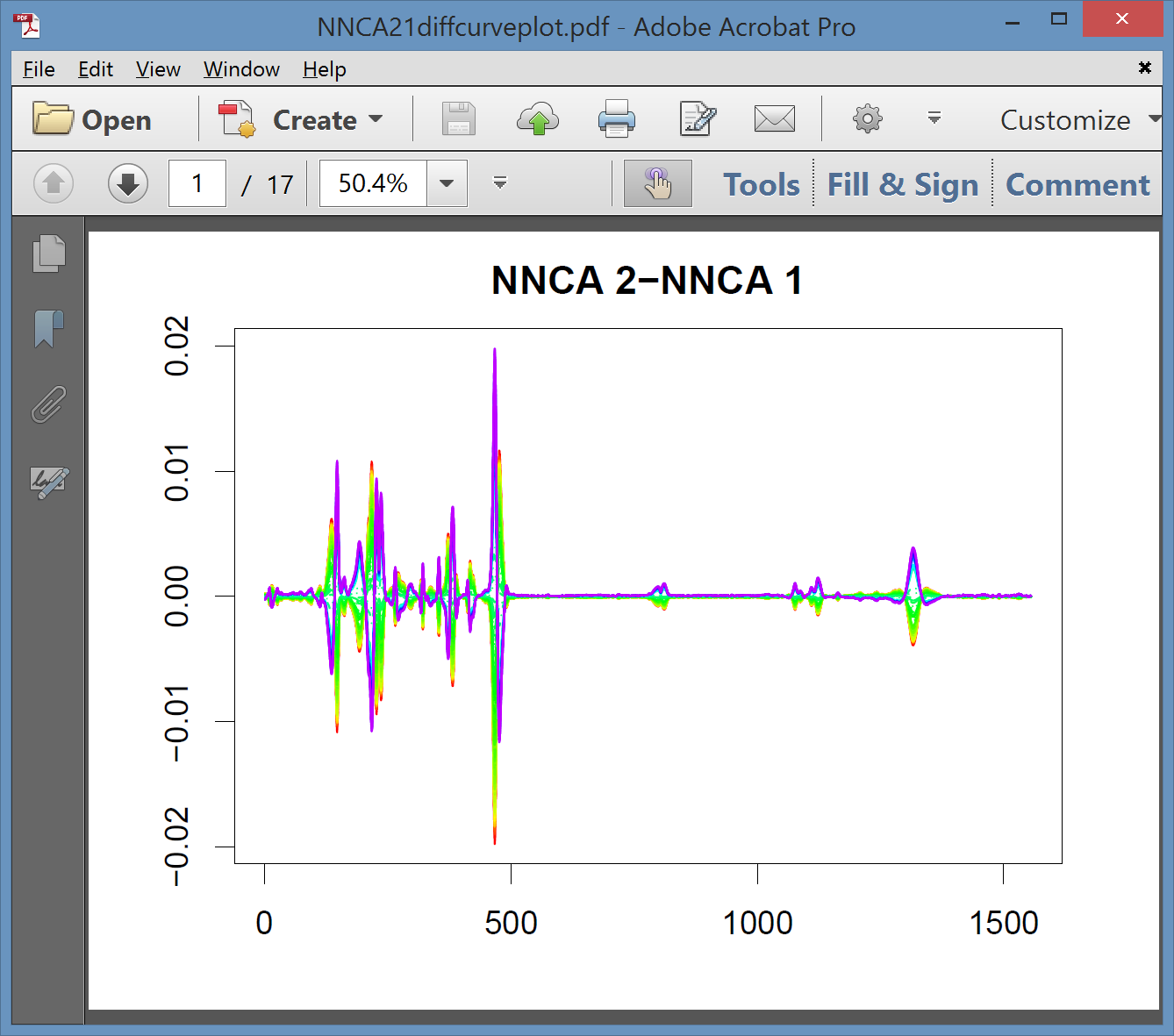 Chemical
Spectral 
Data


Study
Difference
NNCA2 – NNCA1
Nonnegative Nested Cone Analysis
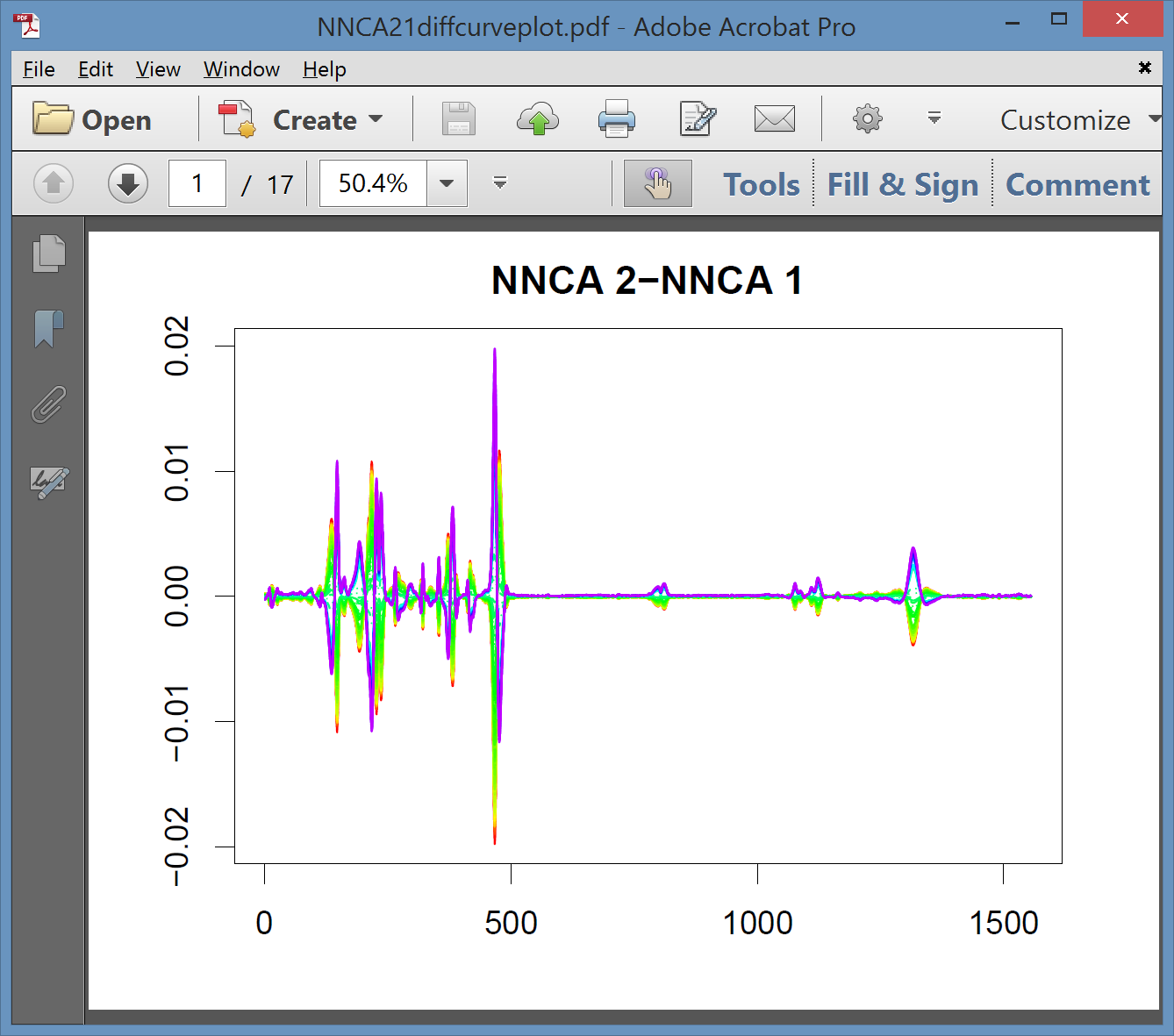 Chemical
Spectral 
Data

Rainbow
Shows
2 Components
Very Close, but Chemically Distinct
Nonnegative Nested Cone Analysis
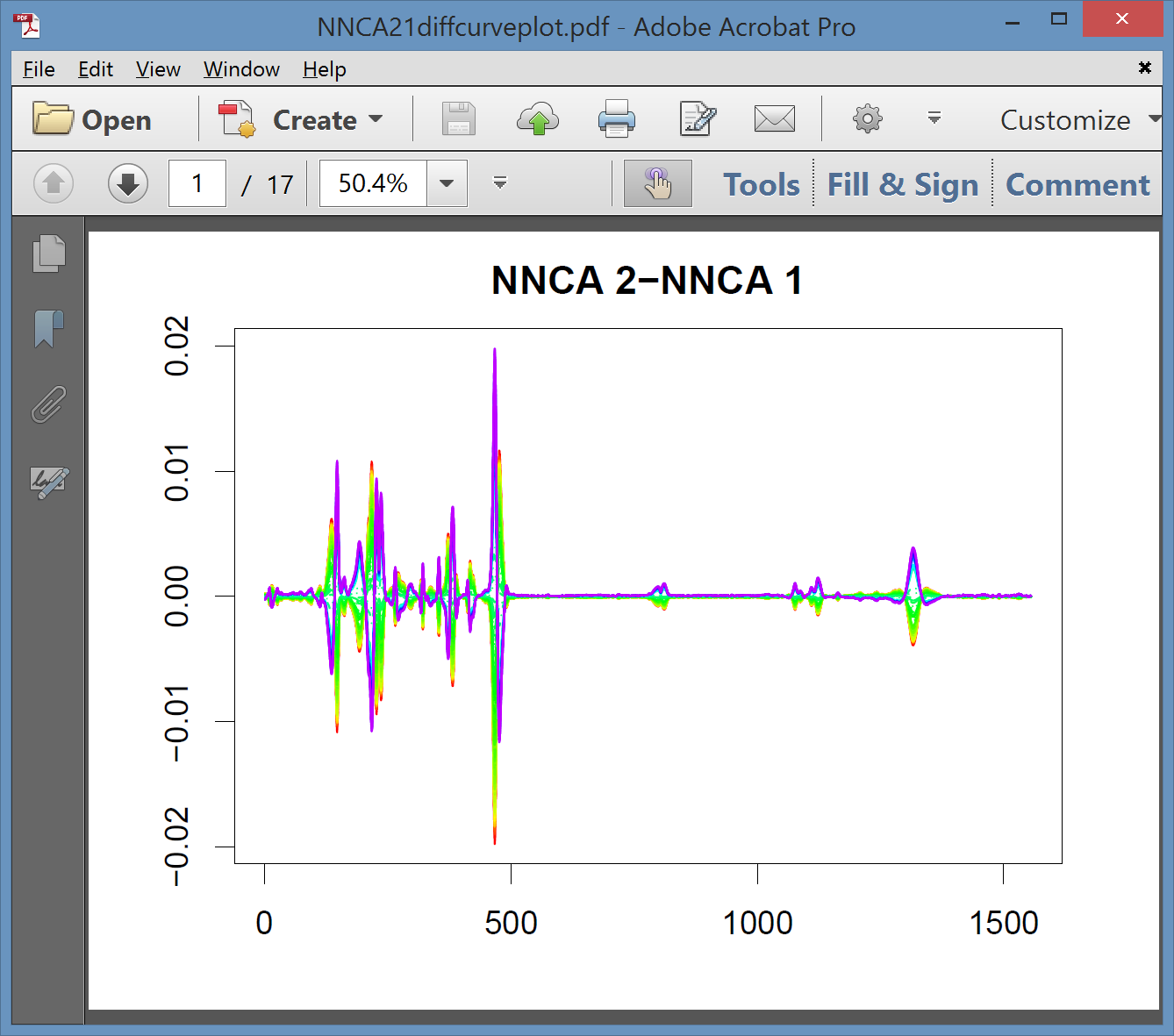 Chemical
Spectral 
Data


Zoomed
View
Is Also Interesting
Nonnegative Nested Cone Analysis
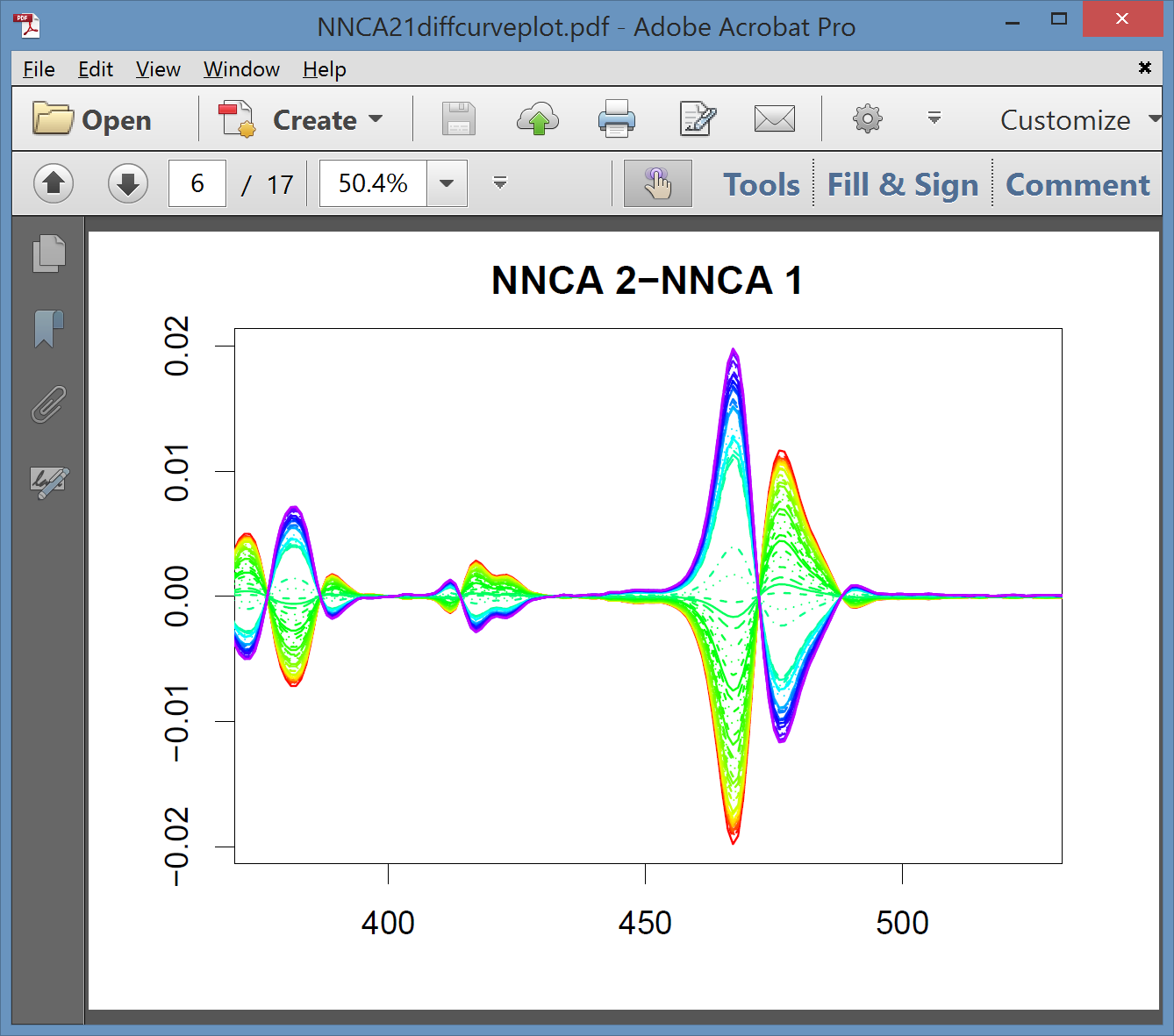 Chemical
Spectral 
Data

Gives
Clearer
View
Nonnegative Nested Cone Analysis
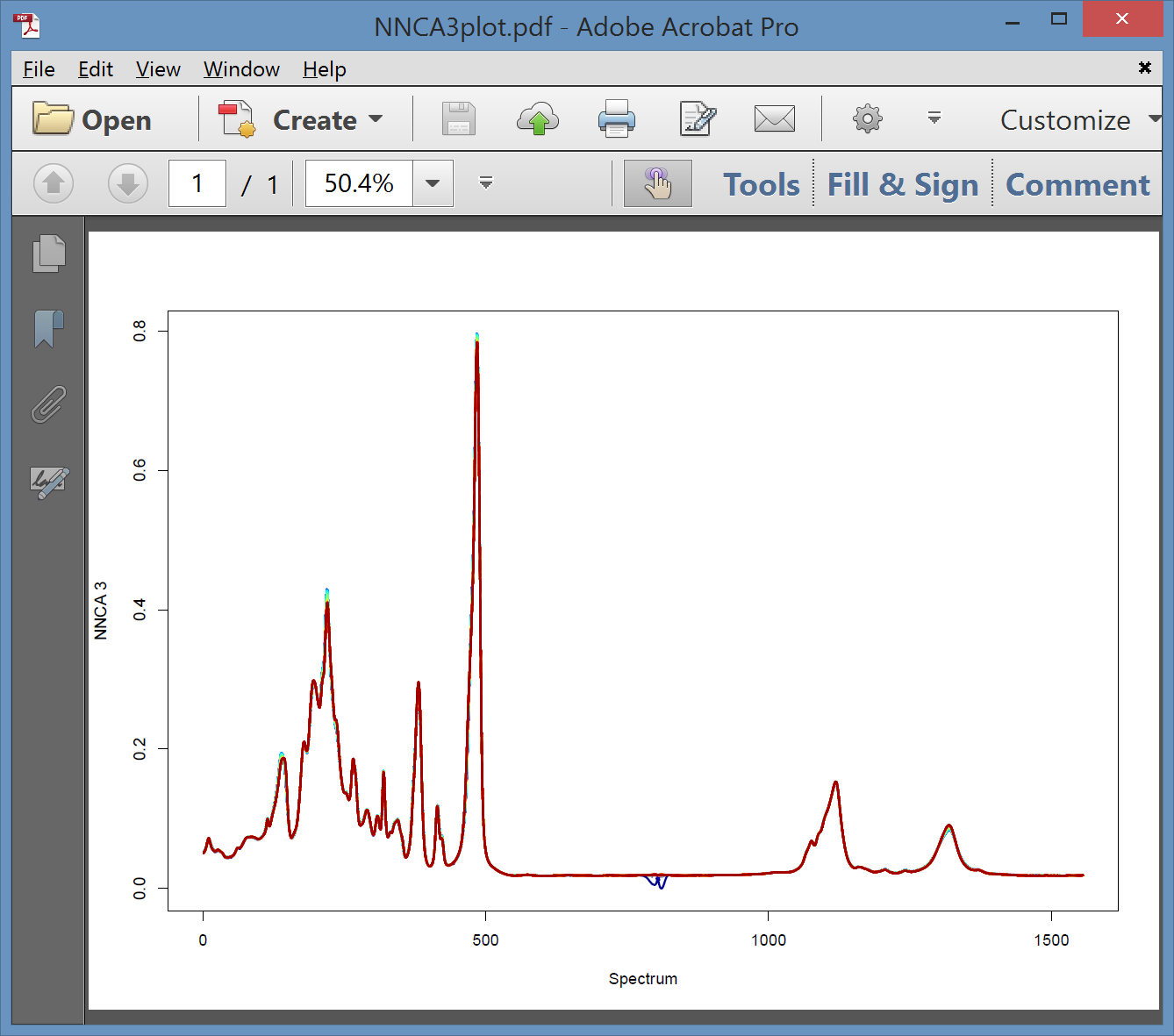 Chemical
Spectral 
Data



Rank 3
Approximation Highlights Lab Early Error
Nonnegative Nested Cone Analysis
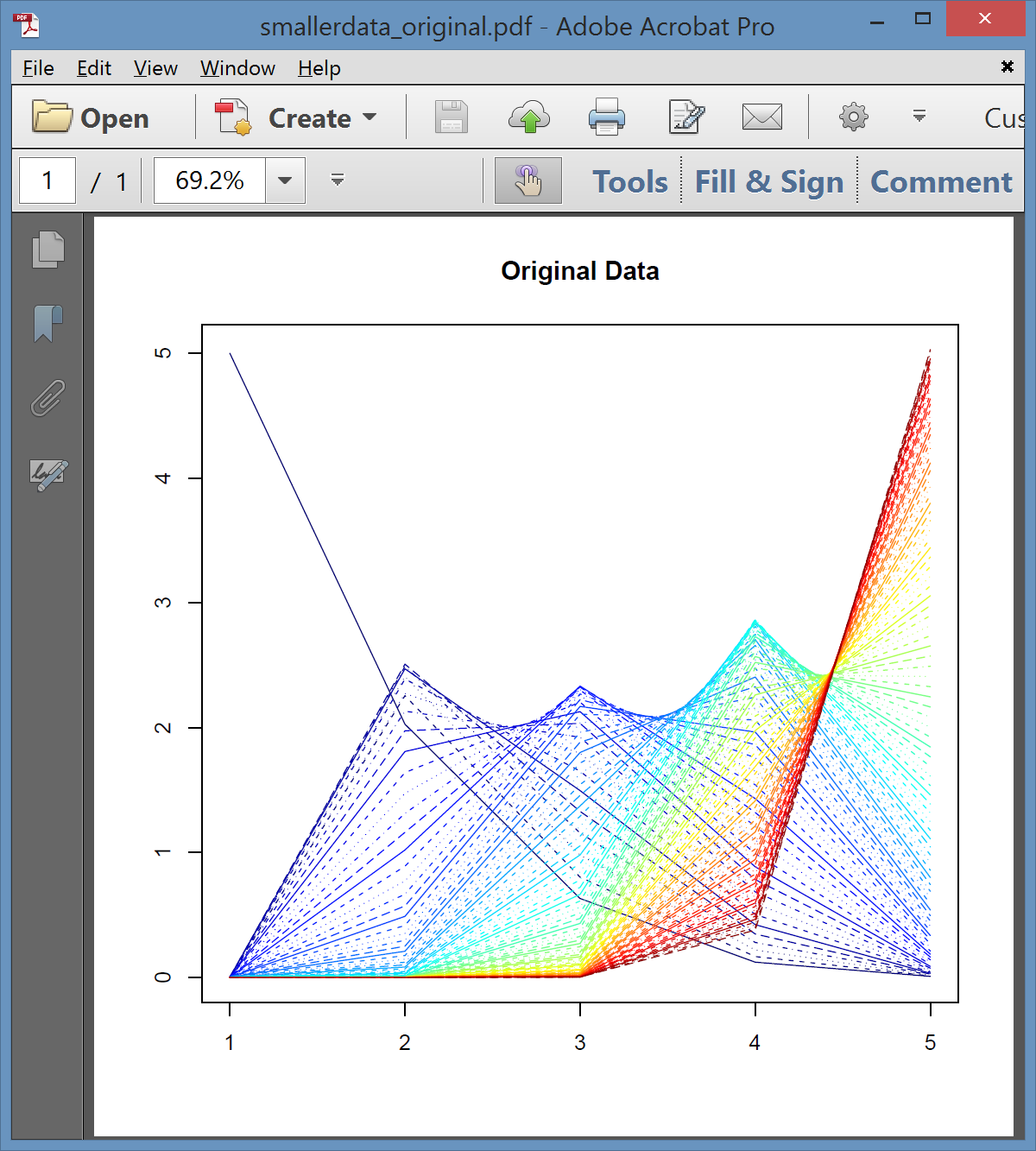 5-d Toy 
Example


(Rainbow
  Colored
  by Peak
  Order)
Nonnegative Nested Cone Analysis
5-d Toy Example      Rank 1 NNCA Approx.
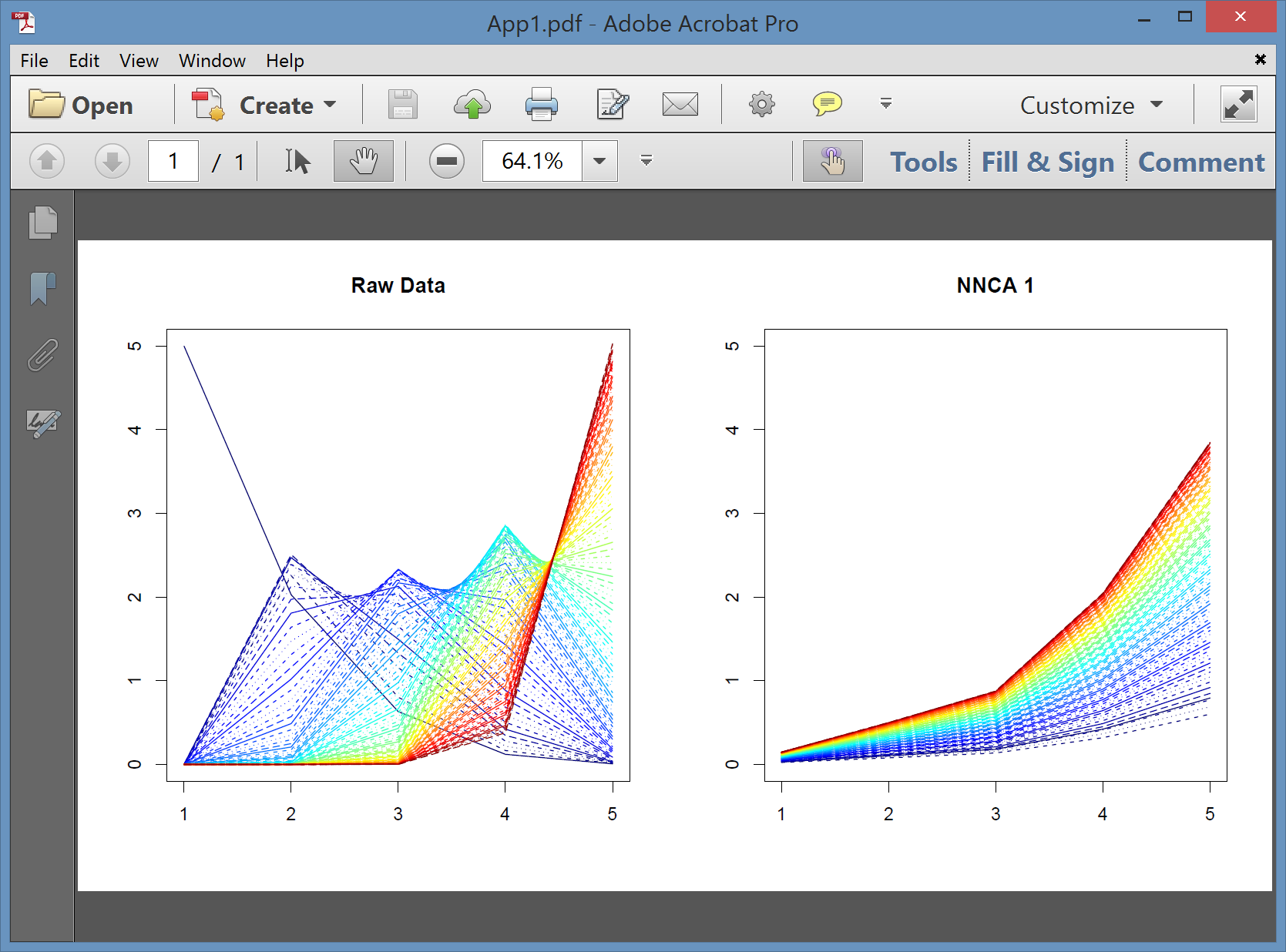 Nonnegative Nested Cone Analysis
5-d Toy Example      Rank 2 NNCA Approx.
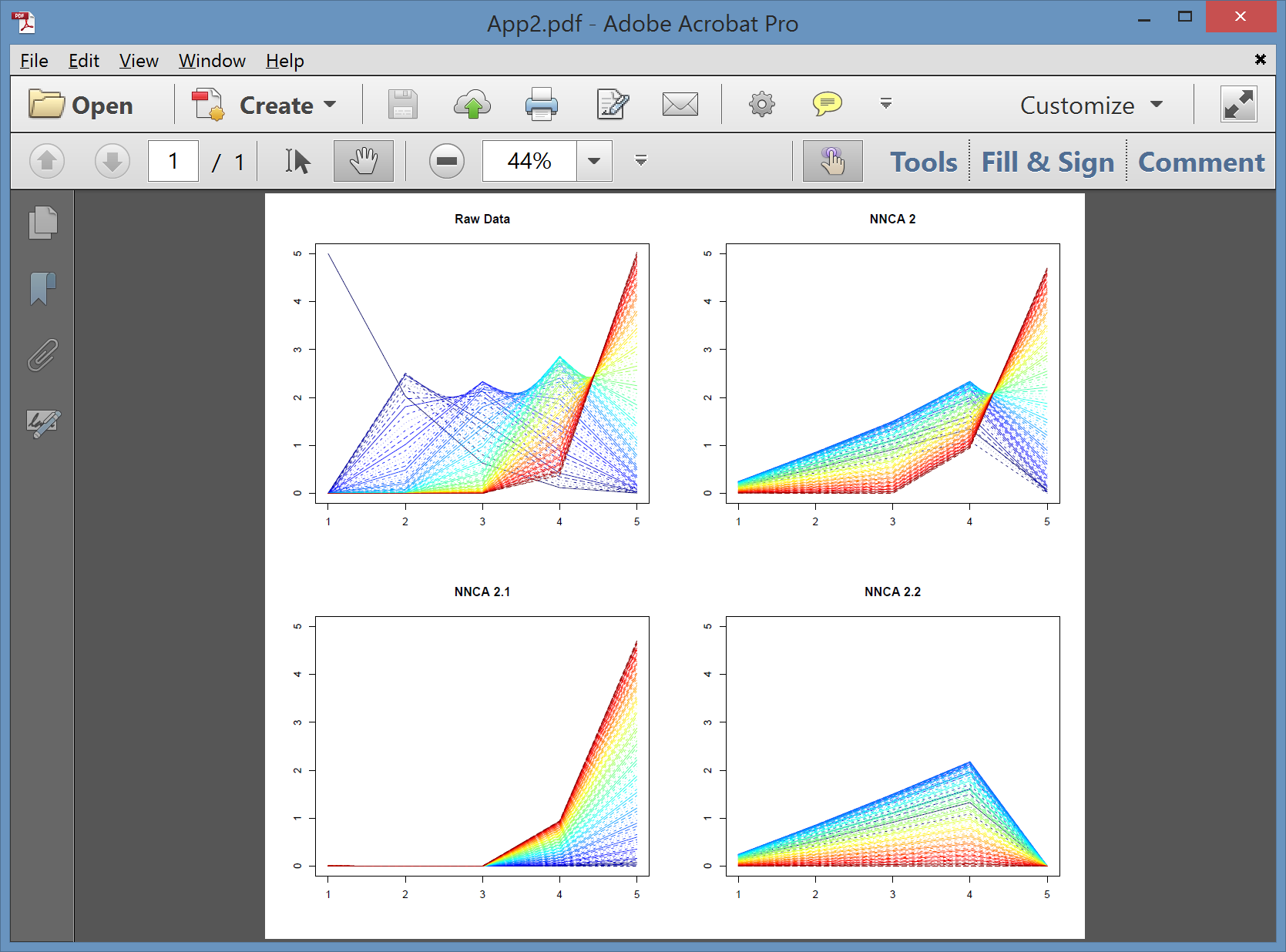 Nonnegative Nested Cone Analysis
5-d Toy Example      Rank 2 NNCA Approx.

Nonneg.
Basis
Elements

(Not Trivial)
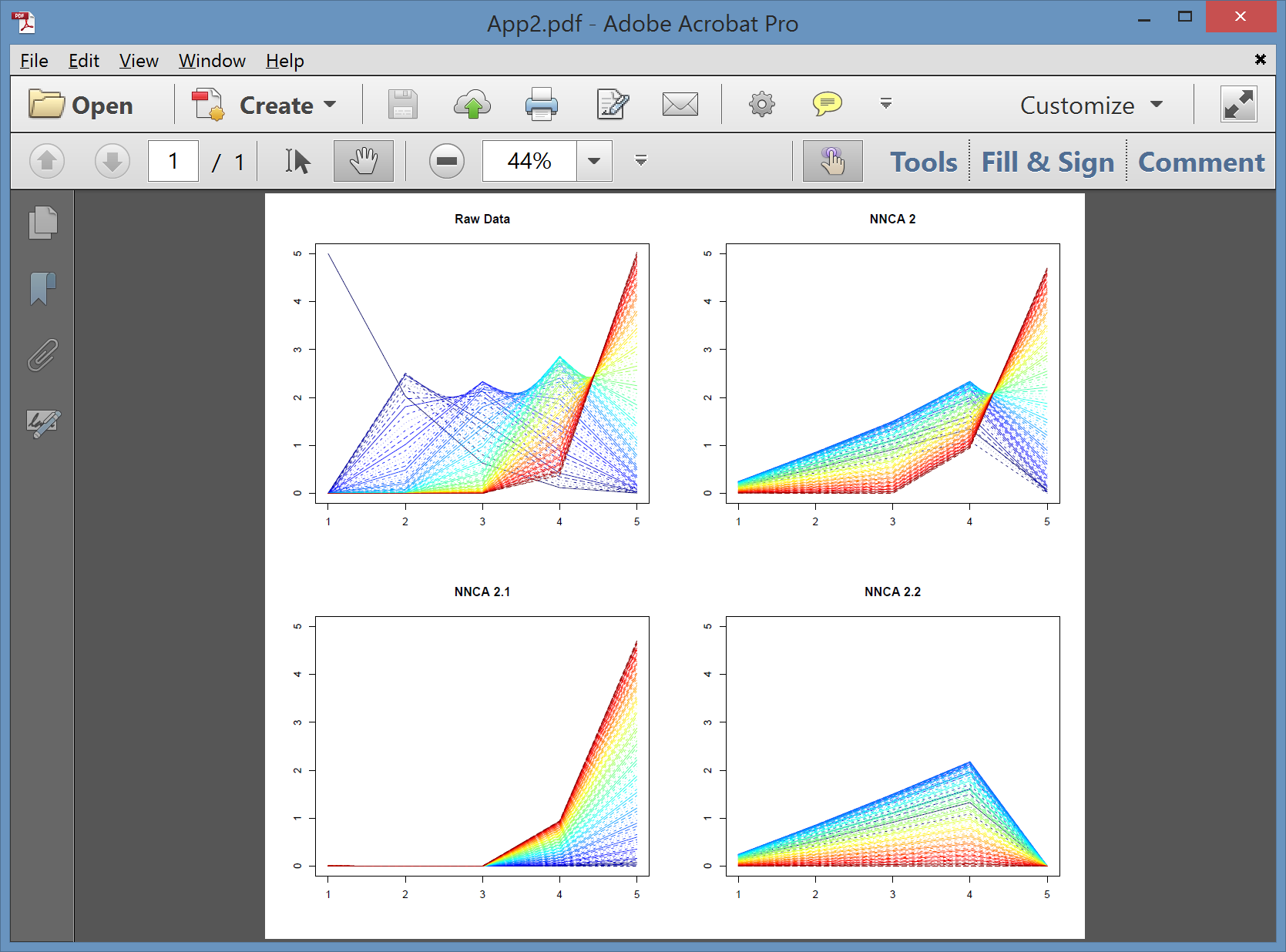 Nonnegative Nested Cone Analysis
5-d Toy Example      Rank 3 NNCA Approx.

Current
Research:
How Many
Nonneg.
Basis El’ts
Needed?
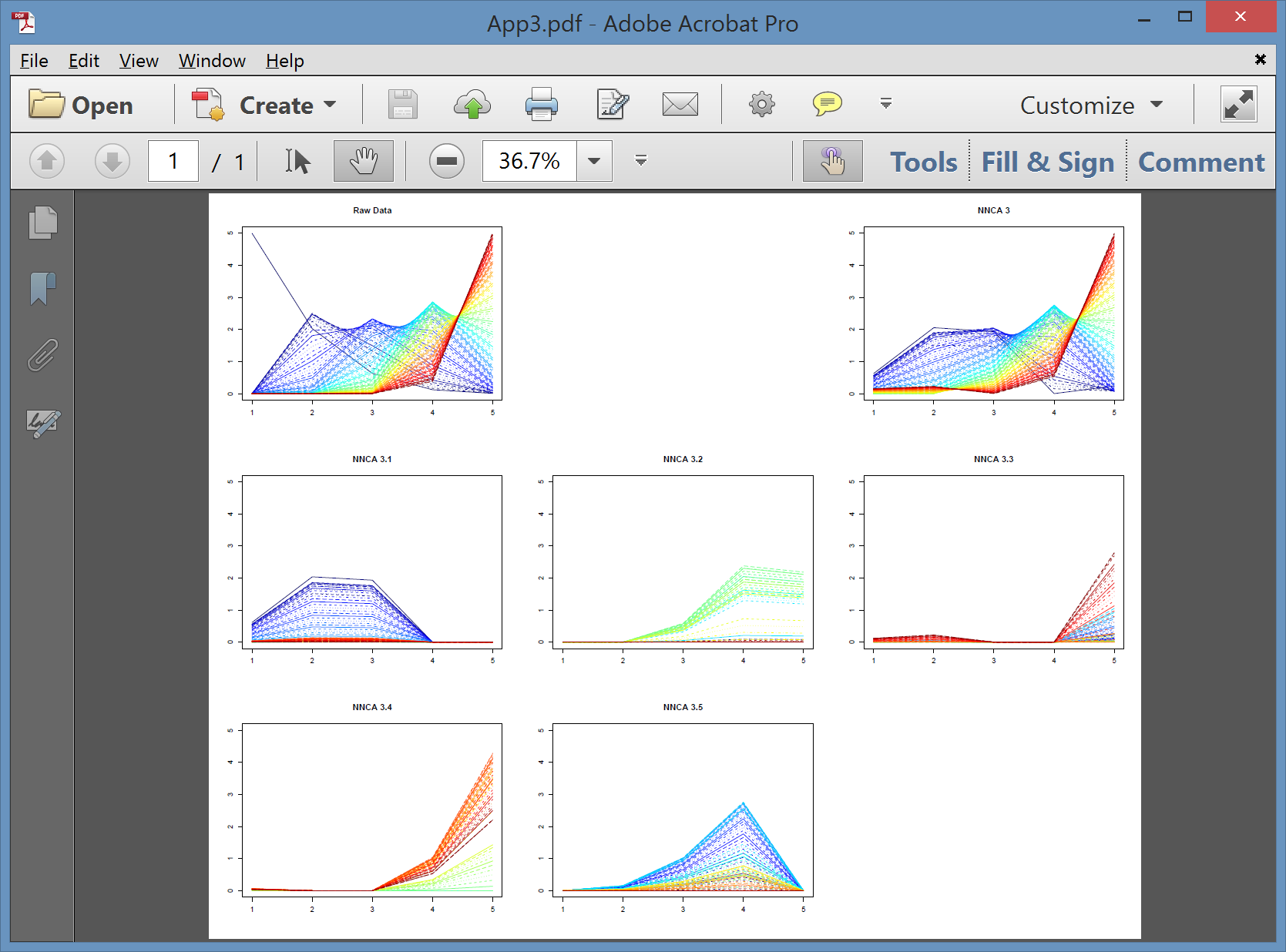 An Interesting Question
How generally applicable is
Backwards approach to PCA?

Potential Application:  Principal Curves

Hastie & Stuetzle,  (1989)

(Foundation of Manifold Learning)
Manifold Learning
Goal:   Find lower dimensional manifold that well approximates data

 ISOmap
Tennenbaum (2000)

 Local Linear Embedding
Roweis & Saul (2000)
1st Principal Curve
Linear Reg’n



Usual Smooth
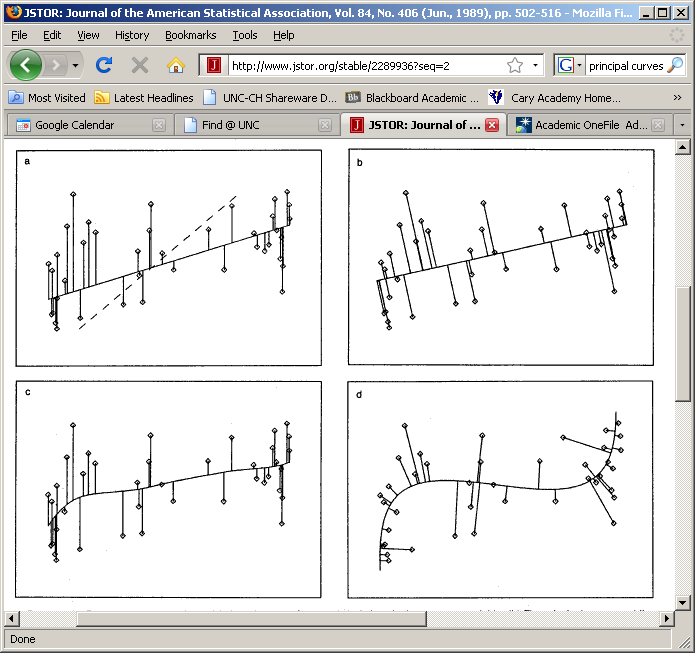 1st Principal Curve
Linear Reg’n

Proj’s Reg’n

Usual Smooth
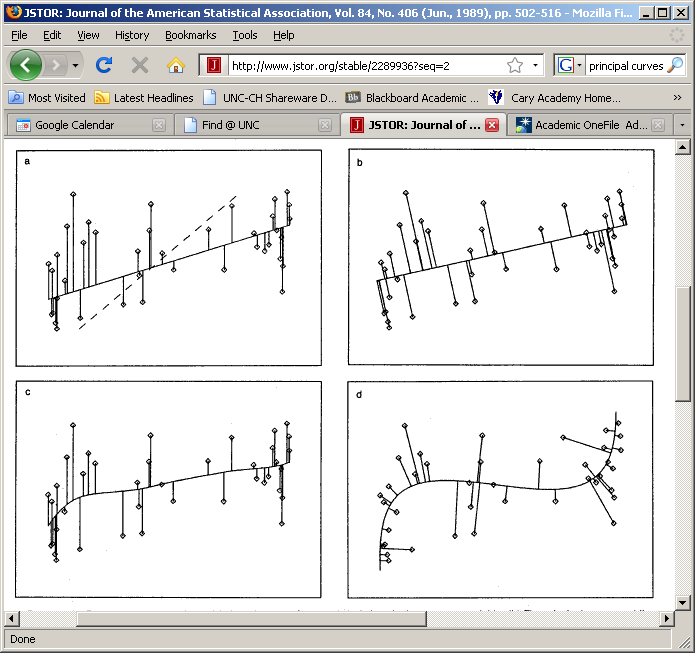 1st Principal Curve
Linear Reg’n

Proj’s Reg’n

Usual Smooth

Princ’l Curve
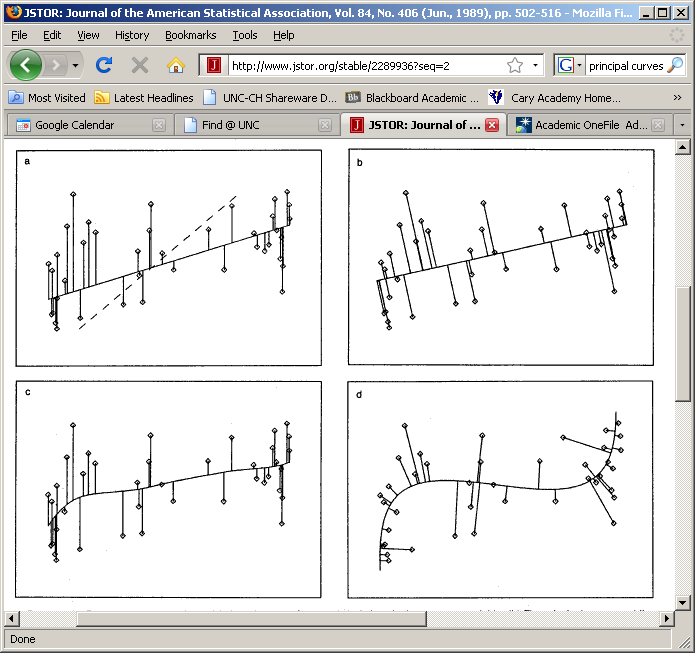 An Interesting Question
How generally applicable is
Backwards approach to PCA?

Potential Application:  Principal Curves

Perceived Major Challenge:
How to find 2nd Principal Curve?
Backwards approach???
An Interesting Question
Key Component:
	Principal Surfaces
LeBlanc & Tibshirani (1996)
An Interesting Question
Key Component:
	Principal Surfaces
LeBlanc & Tibshirani (1996)

Challenge:
	Can have any dimensional surface,
    But how to nest???
An Interesting Question
How generally applicable is
Backwards approach to PCA?

Another Potential Application:
Trees as Data

(early days)
An Interesting Question
How generally applicable is
Backwards approach to PCA?

An Attractive Answer
An Interesting Question
How generally applicable is
Backwards approach to PCA?

An Attractive Answer:
James Damon, UNC Mathematics

Geometry
Singularity
    Theory
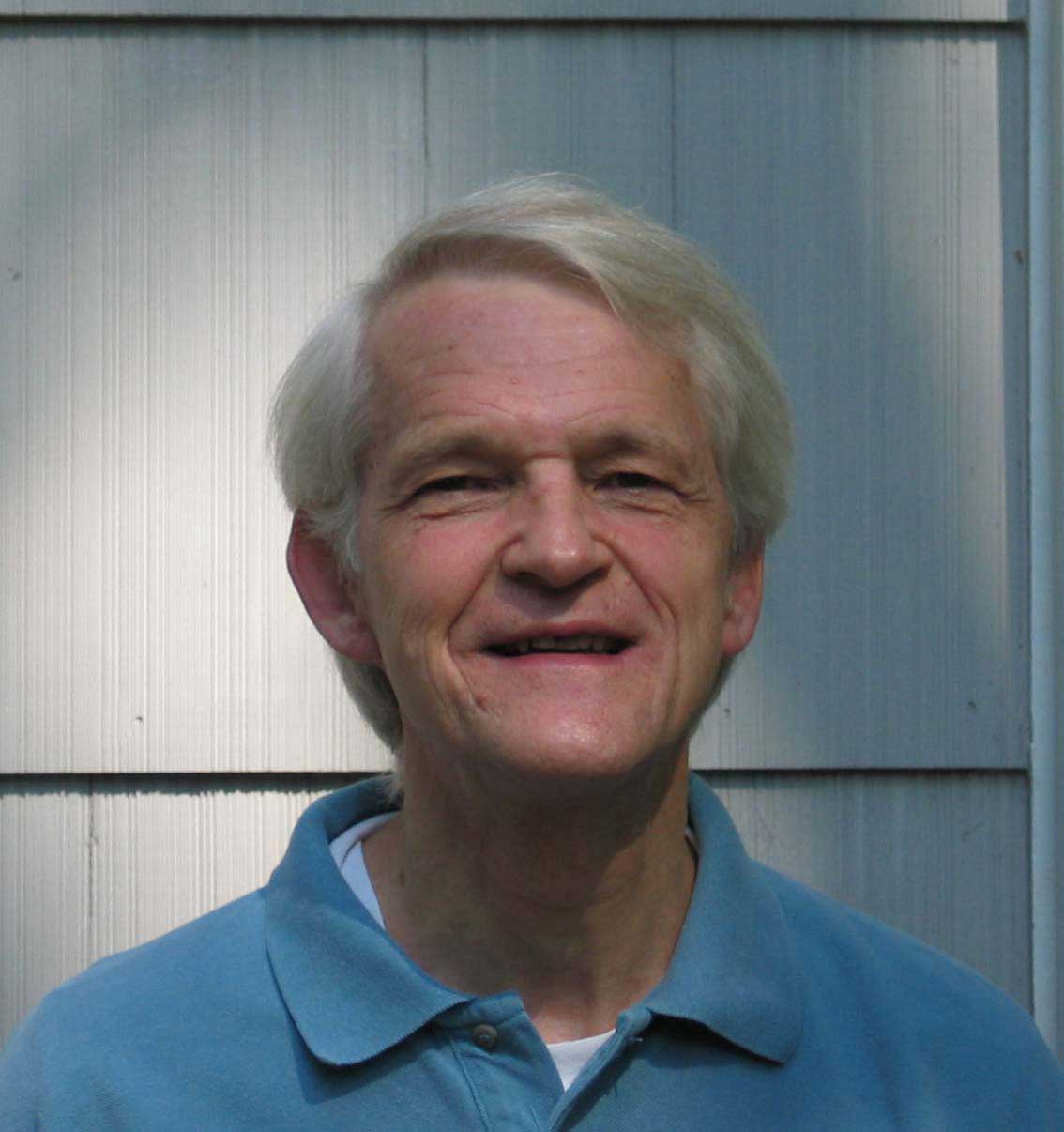 An Interesting Question
How generally applicable is
Backwards approach to PCA?

An Attractive Answer:
James Damon, UNC Mathematics


Damon and Marron (2013)
An Interesting Question
How generally applicable is
Backwards approach to PCA?

An Attractive Answer:
James Damon, UNC Mathematics

Key Idea:    Express Backwards PCA as
Nested Series of Constraints
General View of Backwards PCA
General View of Backwards PCA
Define Nested Spaces via Constraints

E.g.  SVD    

(Singular Value Decomposition = 
                     = Not Mean Centered PCA)

(notationally very clean)
General View of Backwards PCA
General View of Backwards PCA
General View of Backwards PCA
General View of Backwards PCA
General View of Backwards PCA
Define Nested Spaces via Constraints
Backwards PCA
Reduce Using Affine Constraints
General View of Backwards PCA
Define Nested Spaces via Constraints
Backwards PCA
Principal Nested Spheres
Use Affine Constraints (Planar Slices)
In Ambient Space
General View of Backwards PCA
Define Nested Spaces via Constraints
Backwards PCA
Principal Nested Spheres
Principal Surfaces
Spline Constraint Within Previous?
General View of Backwards PCA
Define Nested Spaces via Constraints
Backwards PCA
Principal Nested Spheres
Principal Surfaces
Spline Constraint Within Previous?


{Been Done Already???}
General View of Backwards PCA
Define Nested Spaces via Constraints
Backwards PCA
Principal Nested Spheres
Principal Surfaces
Other Manifold Data Spaces
Sub-Manifold Constraints??
(Algebraic Geometry)
General View of Backwards PCA
Define Nested Spaces via Constraints
Backwards PCA
Principal Nested Spheres
Principal Surfaces
Other Manifold Data Spaces
Tree Spaces
Suitable Constraints???